Cu covariance study including impacts on past (and future) experiments
J. Hutchinson, P. Brain, T. Cutler, M. Devlin, N. Gibson,                                                        N. Kleedtke, R. Little, D. Neudecker, M. Rising
CSEWG 2024
Overview
Why do we care about Cu nuclear data?
Current state of Cu63 and Cu65 covariances
Impact on specific critical experiments
DISCLAIMER: this is from the point of view of a user of processed covariance data
NOTE: the scope of this study has been focused to date (only certain nuclides/reactions, covariances within single nuclide/reaction only, no angular distributions)
NOTE2: unless otherwise specified, correlations (not covariances) are plotted
Why do we care about Cu nuclear data?
Histogram of the number of benchmarks sensitive to U235 fission at intermediate energies
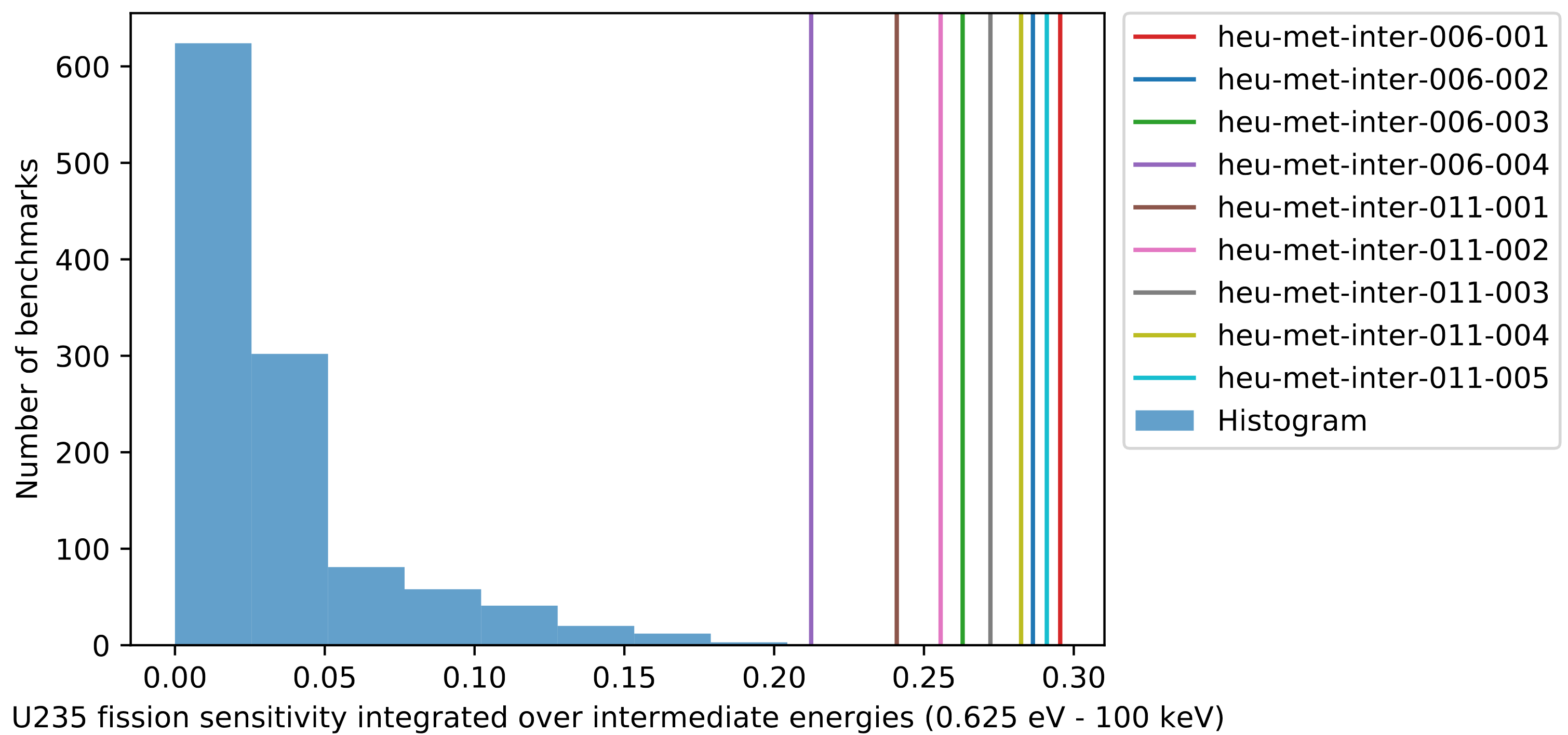 Copper does have some uses in the nuclear industry (corrosion barrier for waste), but it is also useful for intermediate energy criticality experiments
Cu is a useful reflector for intermediate energy experiments 
Therefore useful to help validate actinide materials at intermediate energies (which is a high priority mission need)
Zeus series of experiments use a lot of Cu but are among the most sensitive intermediate energy experiments
Some critical experiment design metrics utilize covariance data
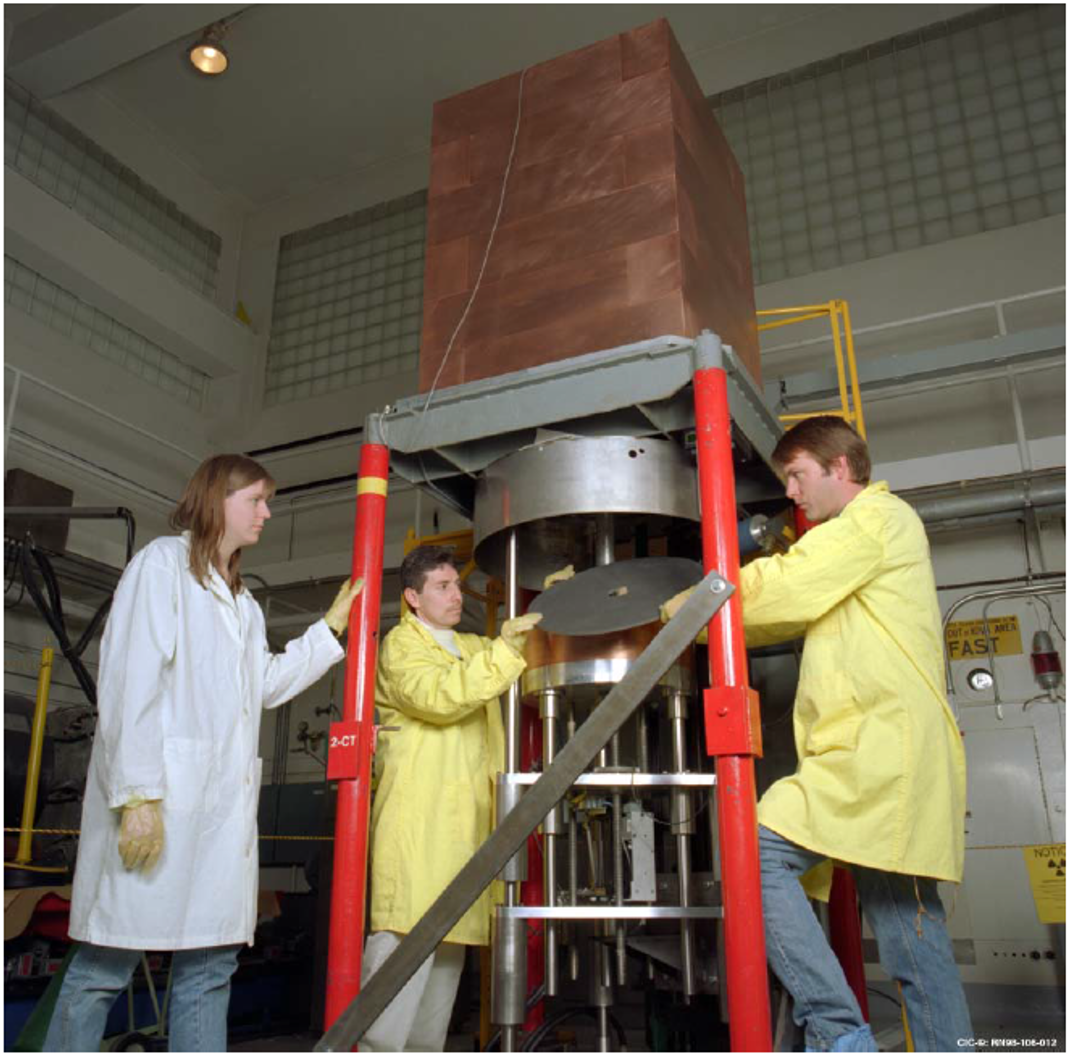 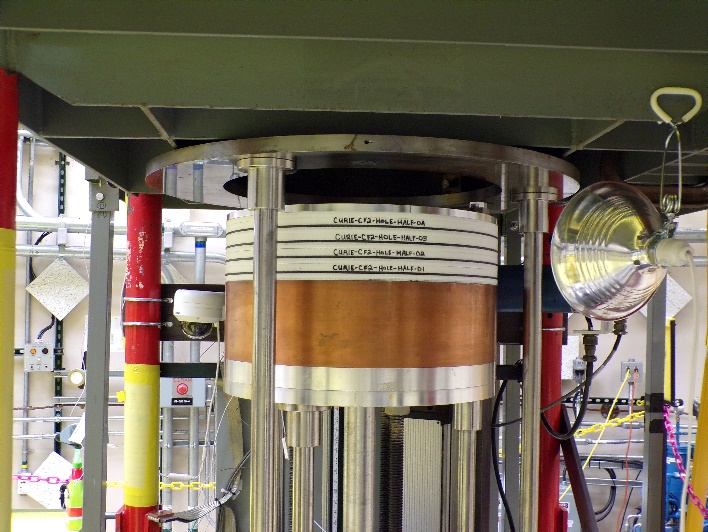 PARADIGM tackles issues in actinide intermediate energy nuclear data (ND) by transforming the ND pipeline
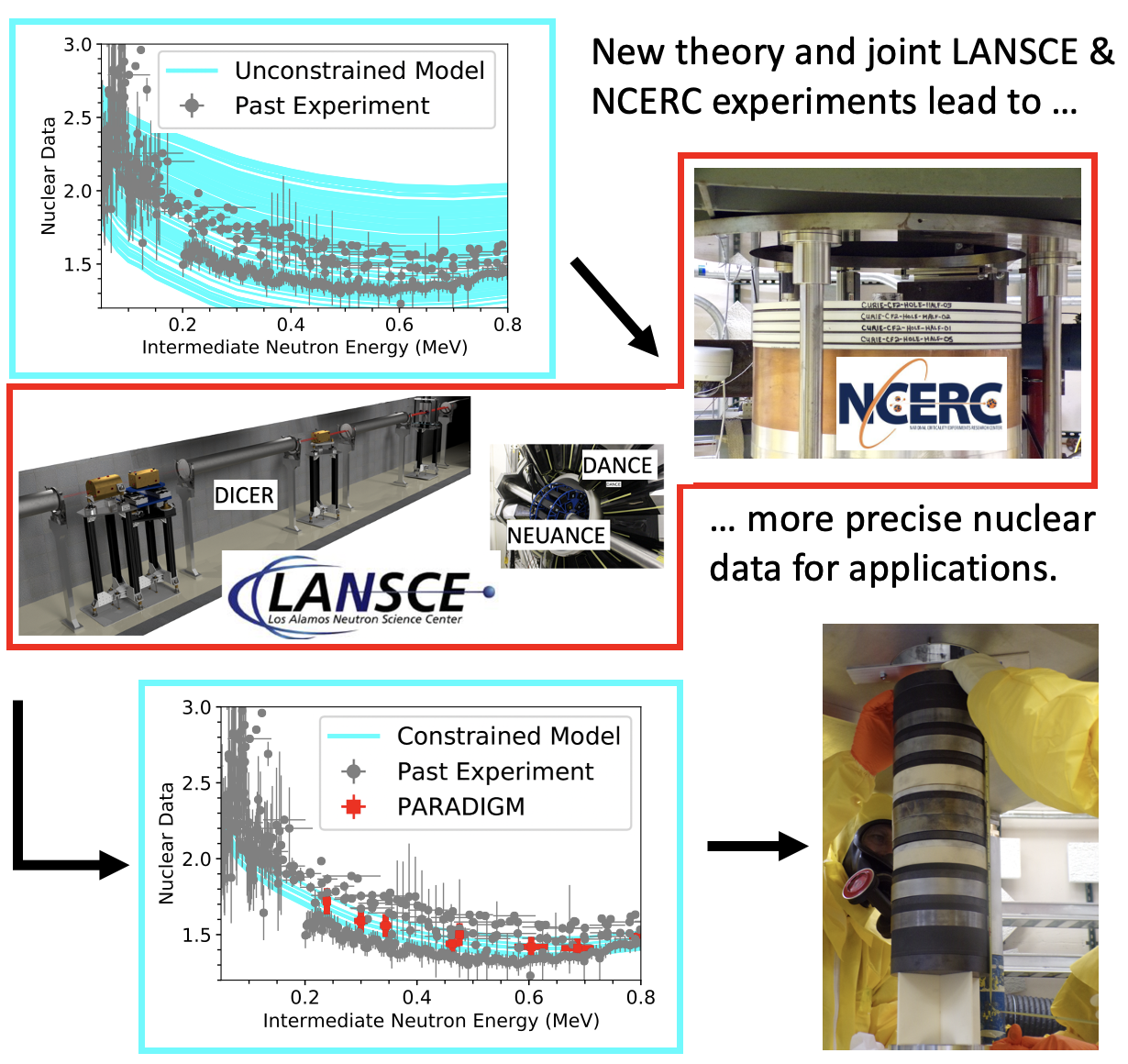 Couples capabilities provided by new LANSCE MARK-IV neutron target with NCERC integral experiments and nuclear theory 
Utilizes machine learning for experiment design
Focused on 239Pu from 1-600 keV
Will include two integral experiment configurations (1-30 keV and 30-600 keV)
When simulations shown here were run, the team was deciding between 6 configurations
252 group, Pu239 fission keff sensitivity
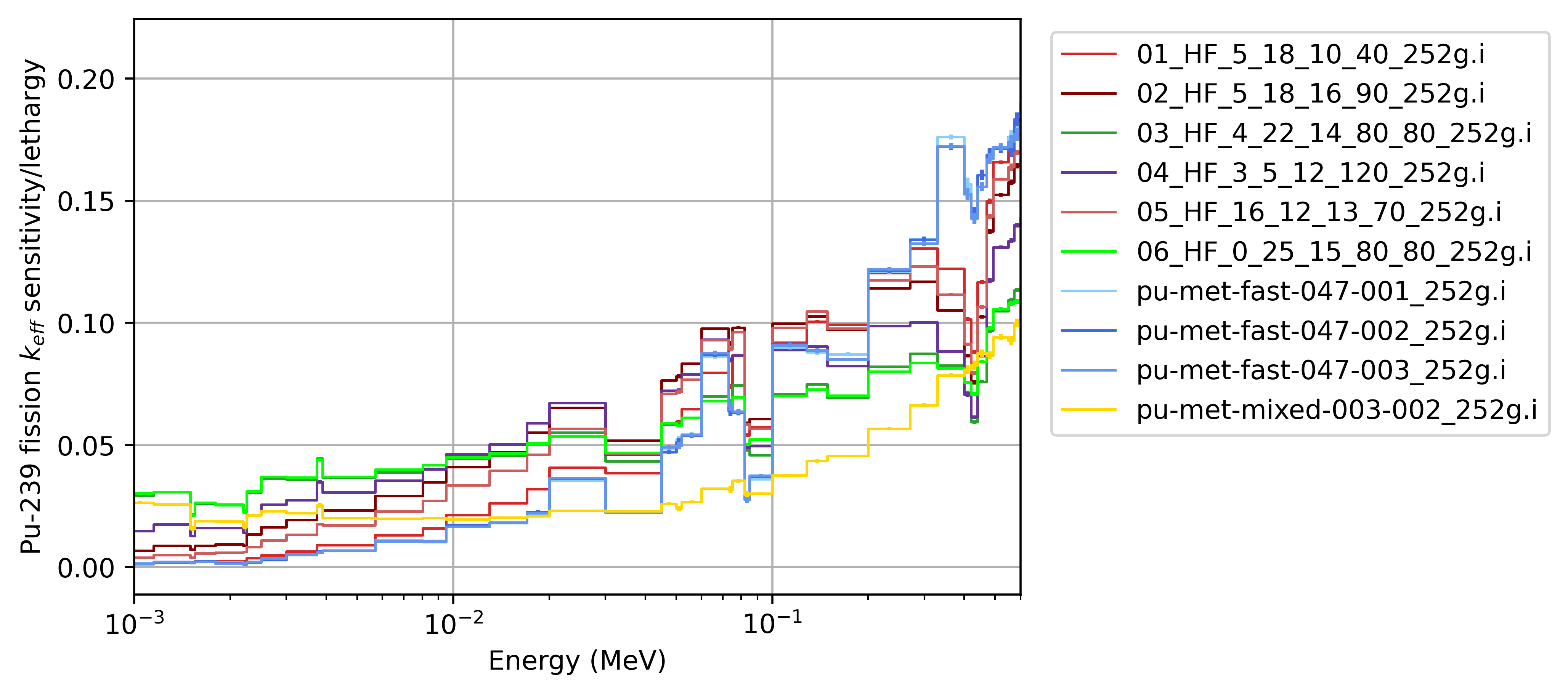 PARADIGM candidate files
Reds: Alumina + boron
Greens: Alumina + graphite
Purple: Alumina
Blues: Jupiter
Gold: PMM003-002
Integrated 30-600 keV
Integrated 1-30 keV
Sensitivities using MCNP
252 group, Pu239 fission keff sensitivity
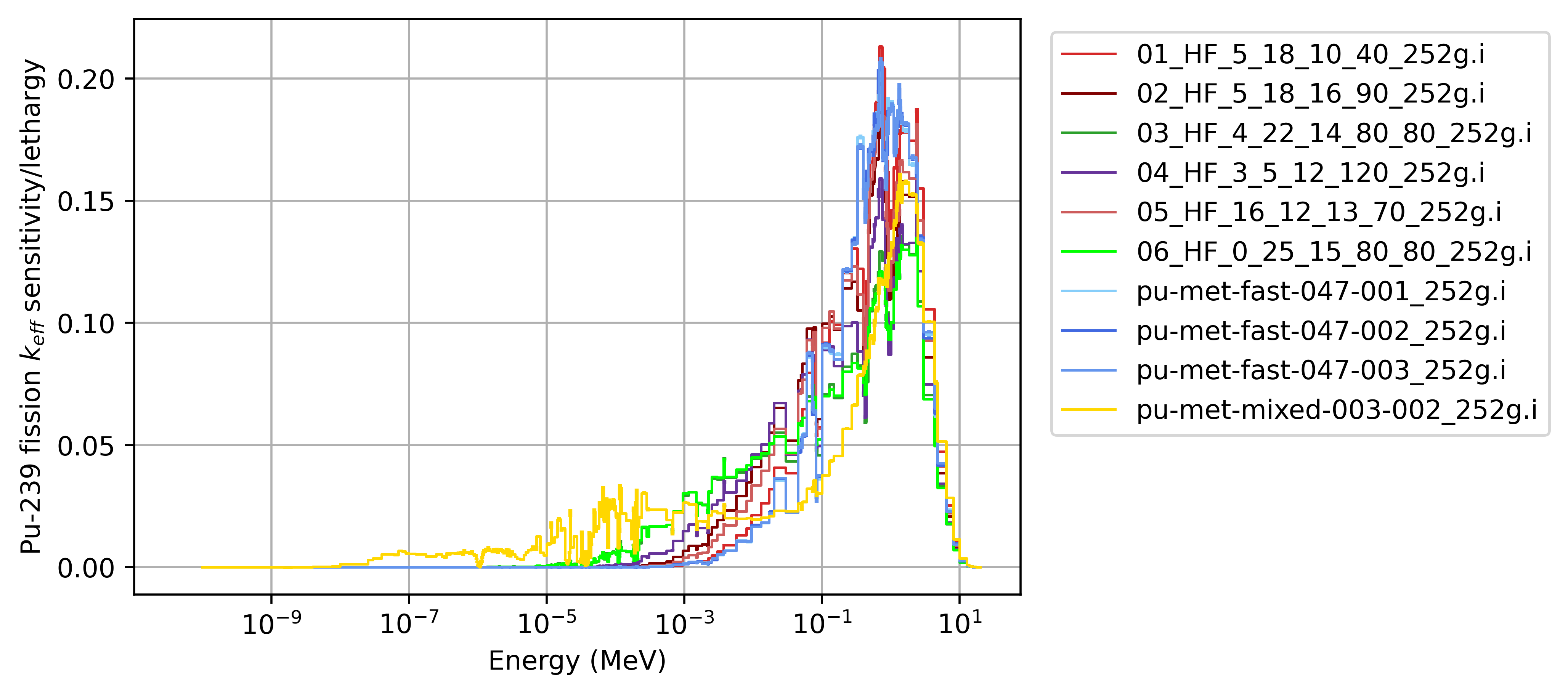 PARADIGM candidate files
Reds: Alumina + boron
Greens: Alumina + graphite
Purple: Alumina
Blues: Jupiter
Gold: PMM003-002
Sensitivities using MCNP
44 group, Cu63 elastic keff sensitivity
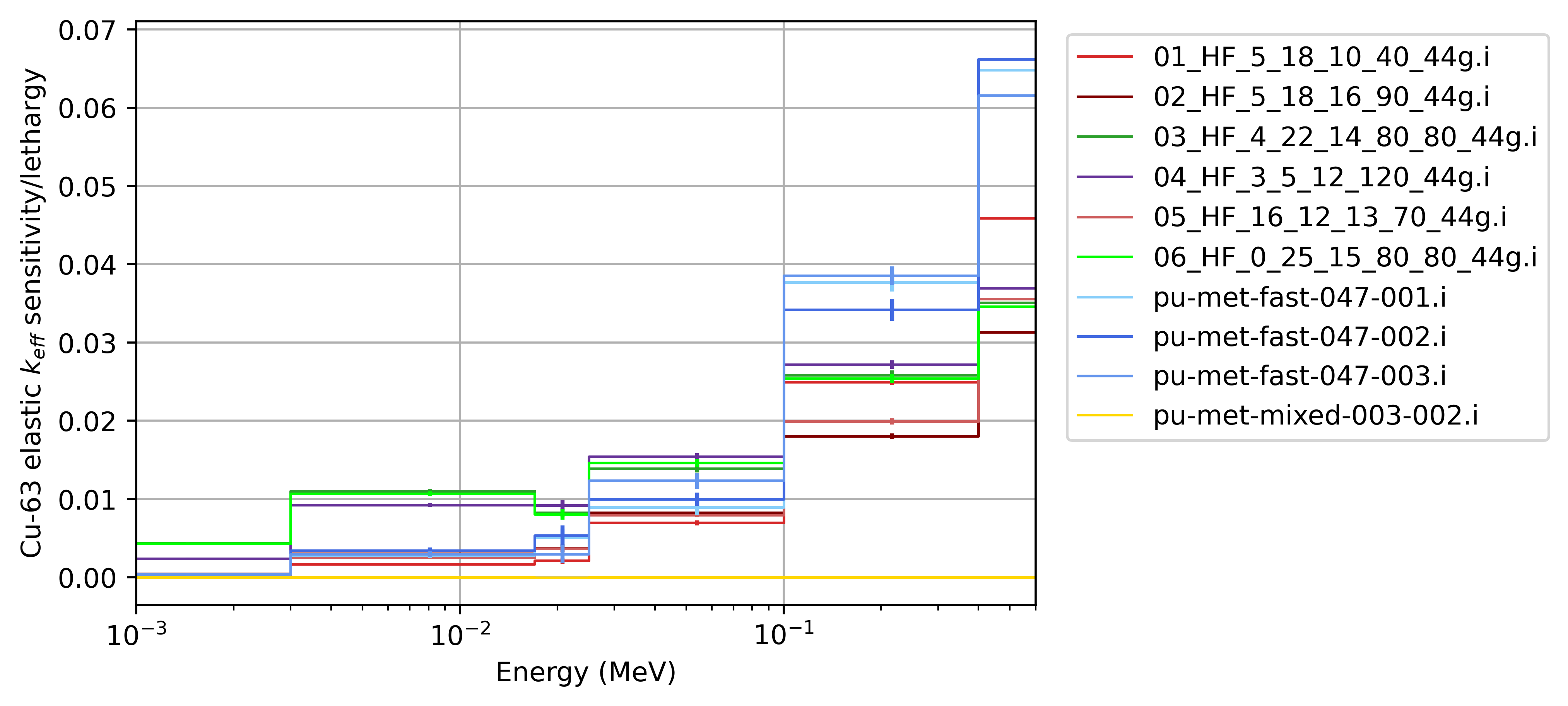 PARADIGM candidate files
Reds: Alumina + boron
Greens: Alumina + graphite
Purple: Alumina
Blues: Jupiter
Gold: PMM003-002
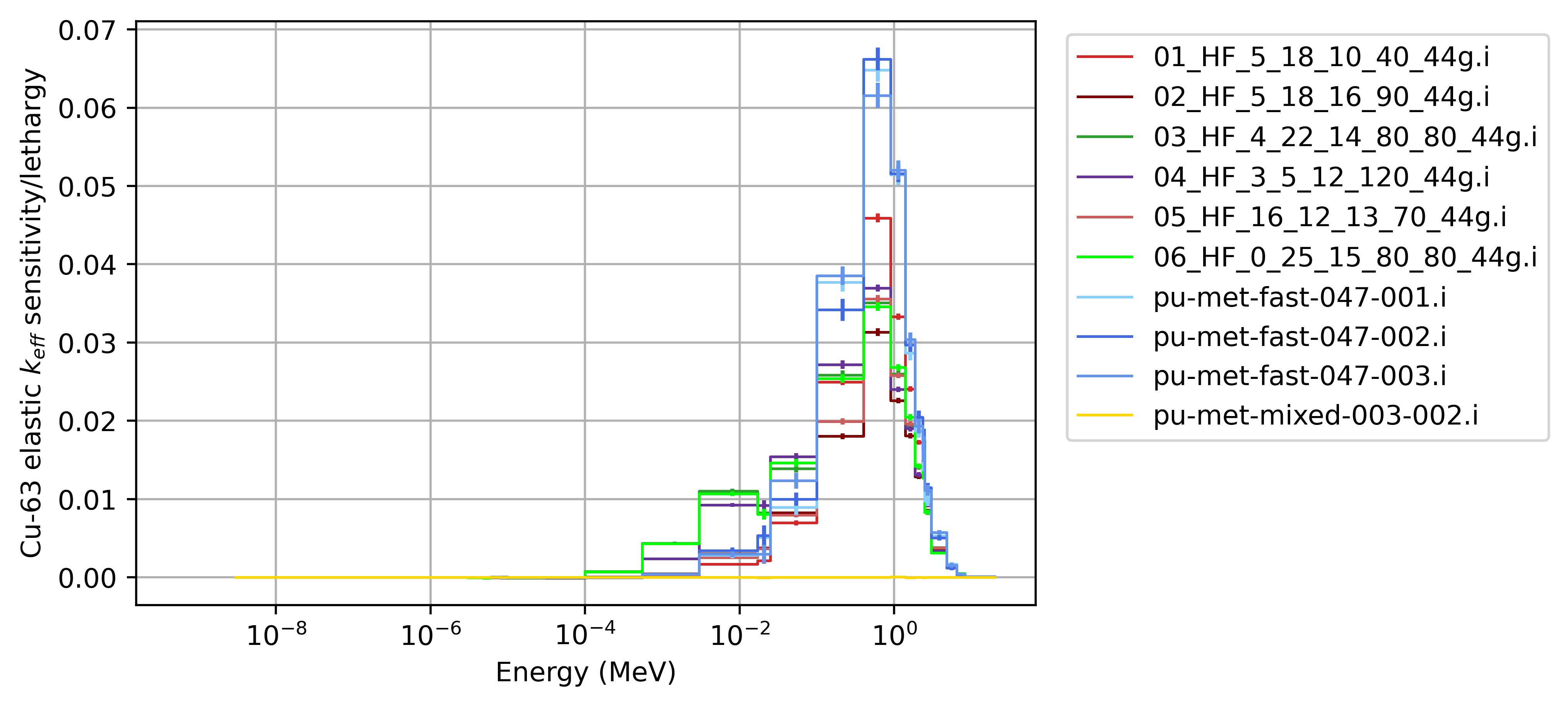 Sensitivities using MCNP
44 group, Cu65 elastic keff sensitivity
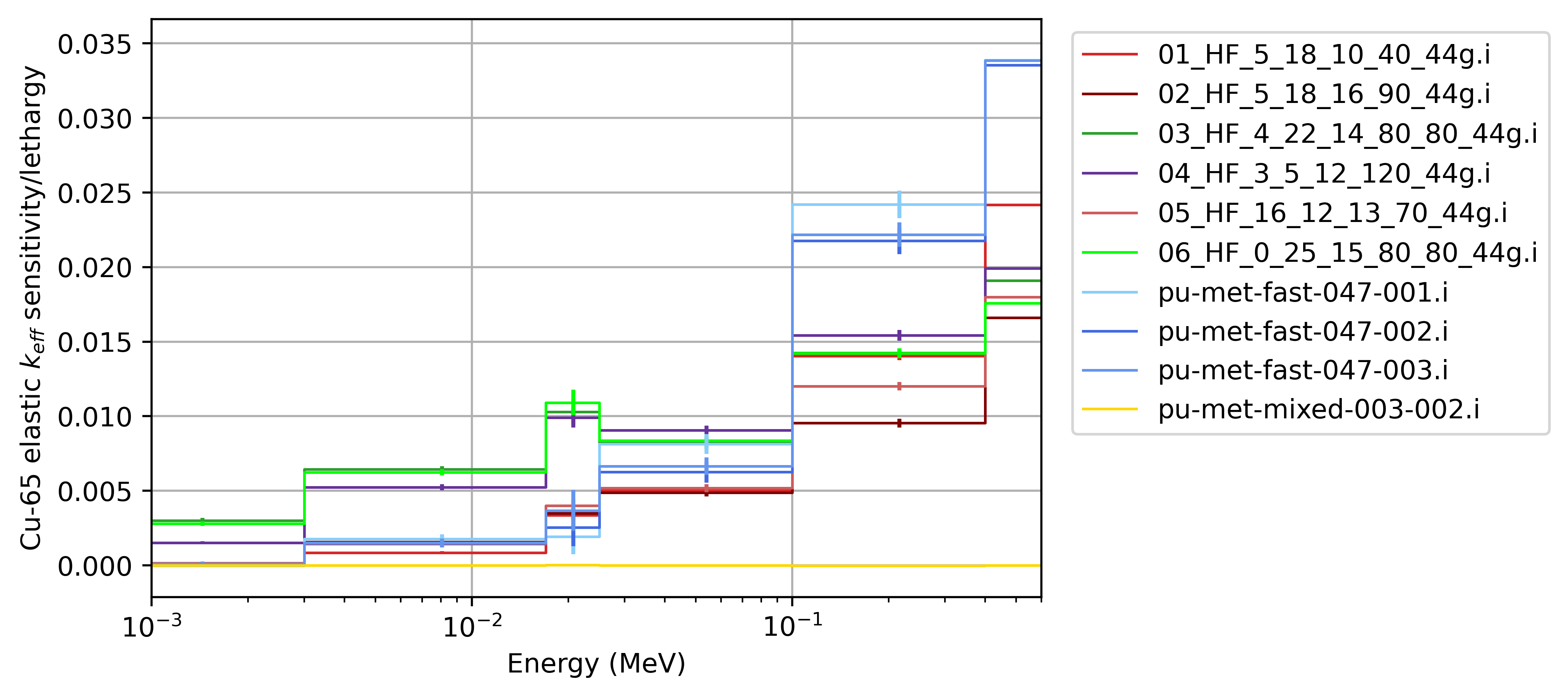 PARADIGM candidate files
Reds: Alumina + boron
Greens: Alumina + graphite
Purple: Alumina
Blues: Jupiter
Gold: PMM003-002
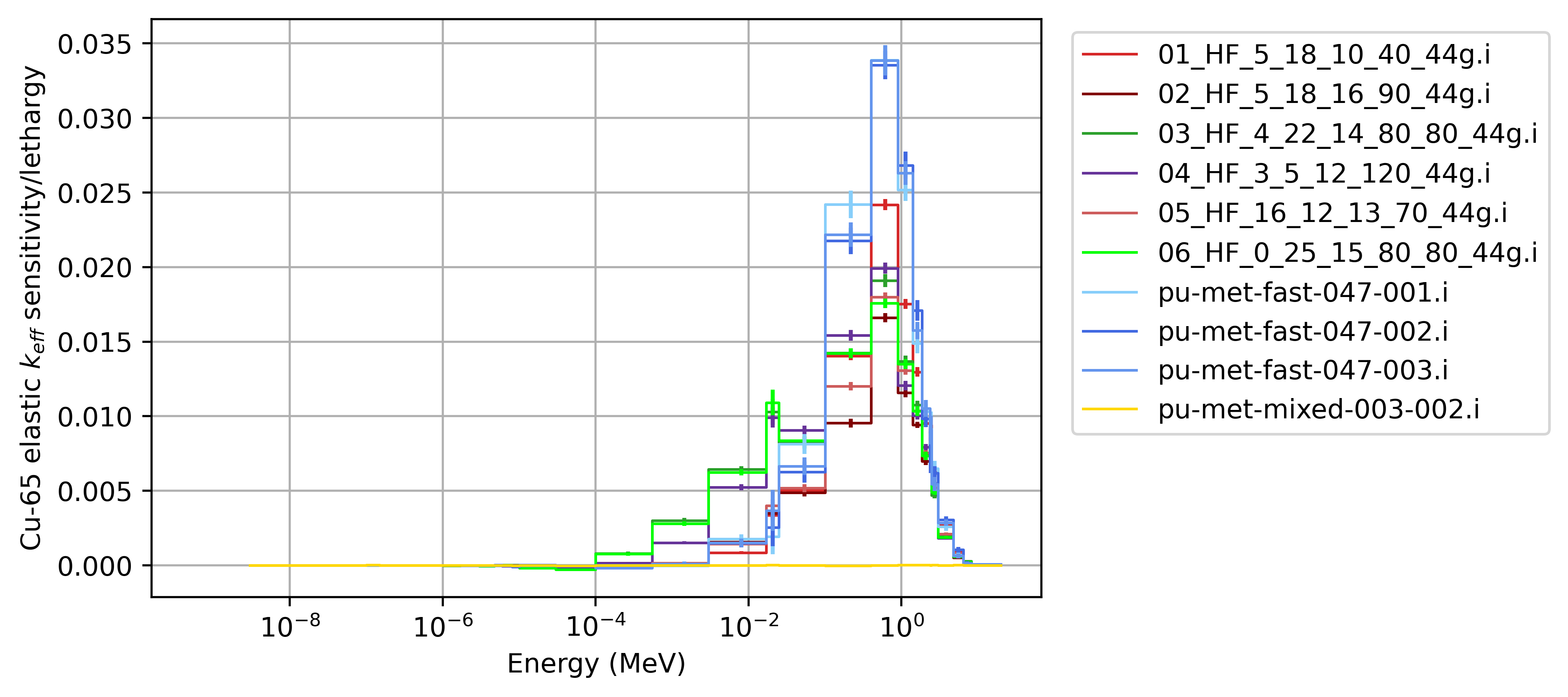 Sensitivities using MCNP
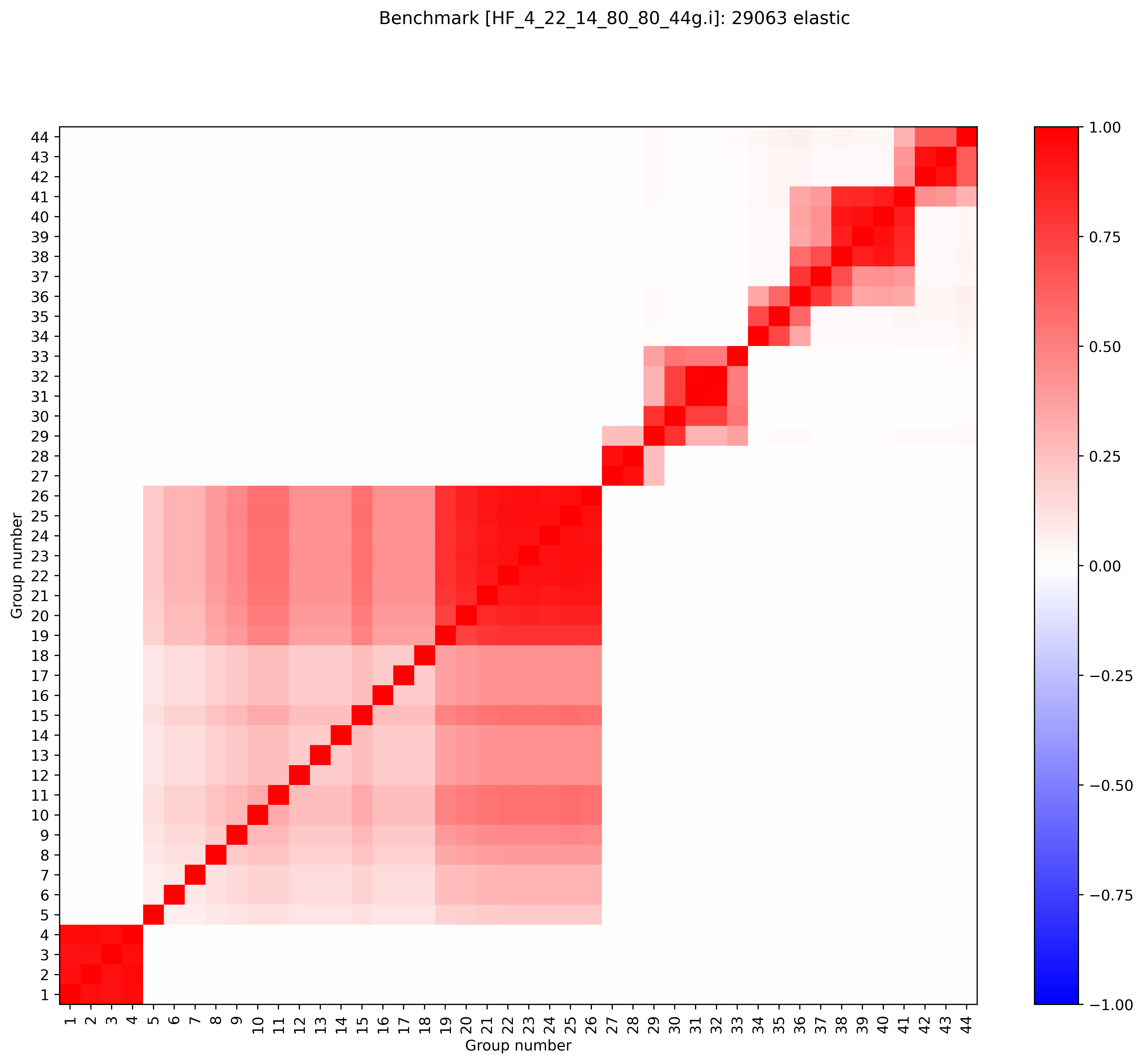 Cu63 elastic
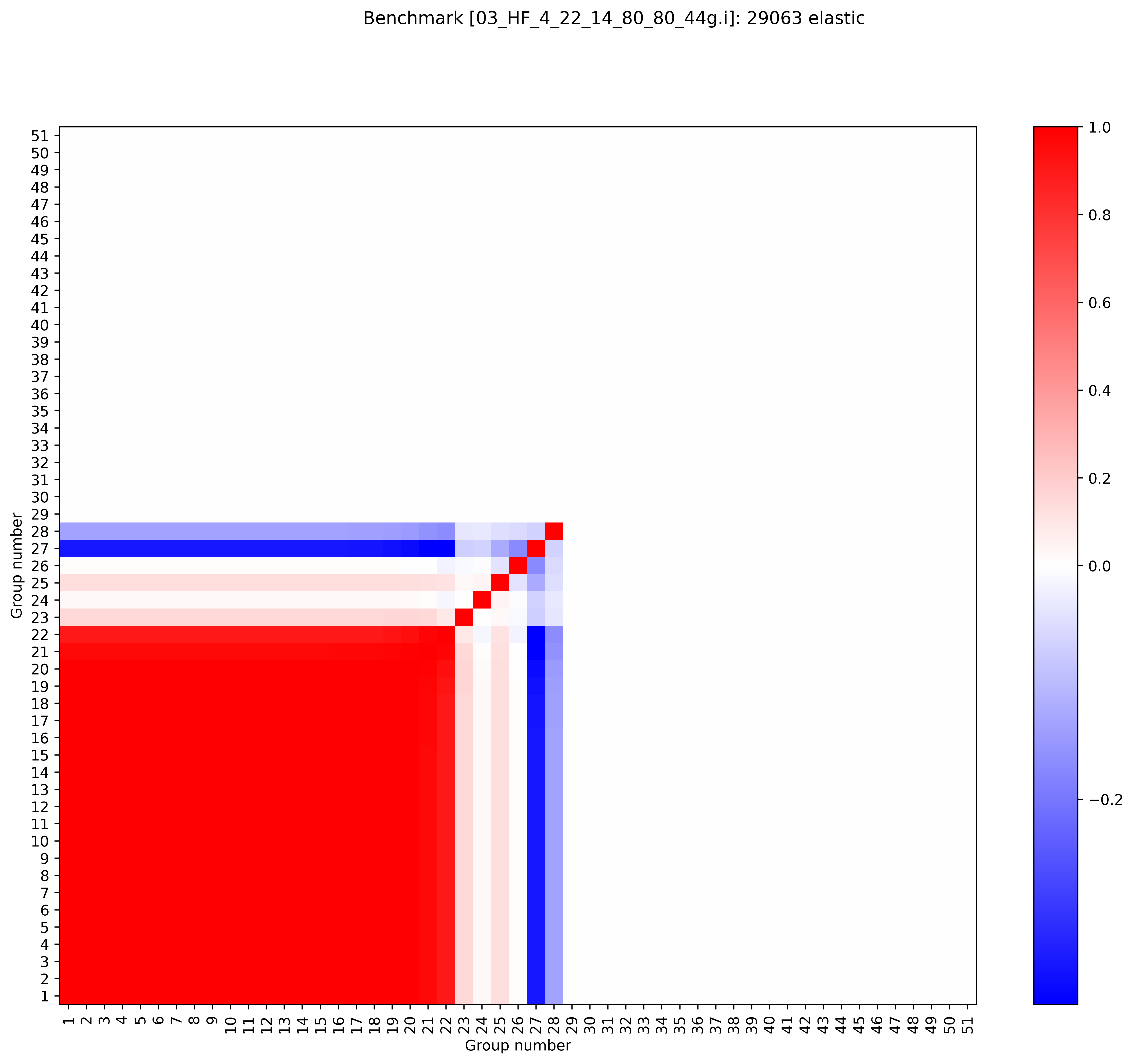 BLO/7.1, 44 group, ACE
8.1, 51 group, JSON
ENDF8.0+8.1 are missing high energy covariances.
No data above ~400-500 keV
This will be common among other reactions too
Note that for many actinide intermediate energy experiments, Cu63 elastic peaks at 700 keV or so (and matters all the way up to 5 MeV or so)
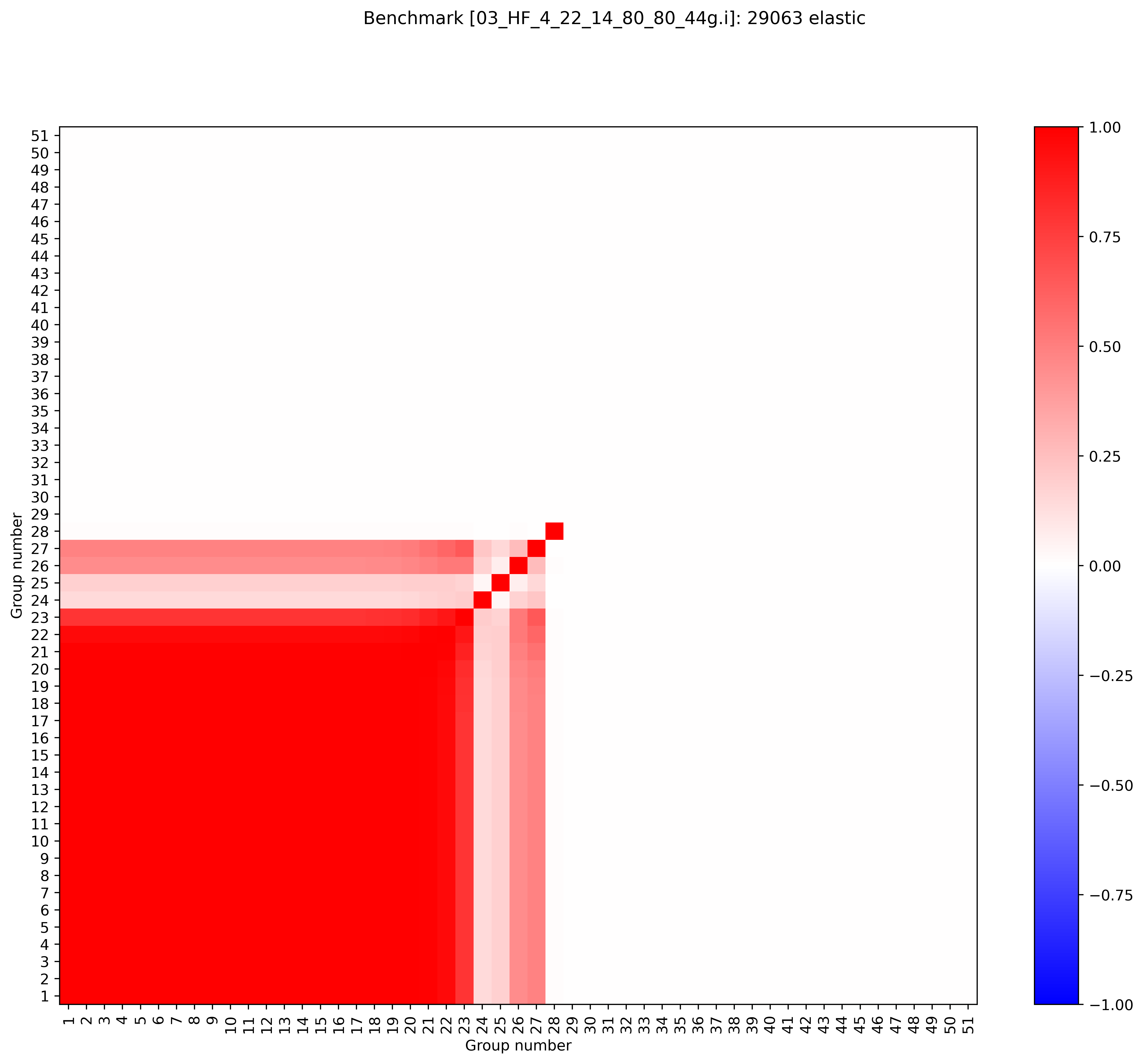 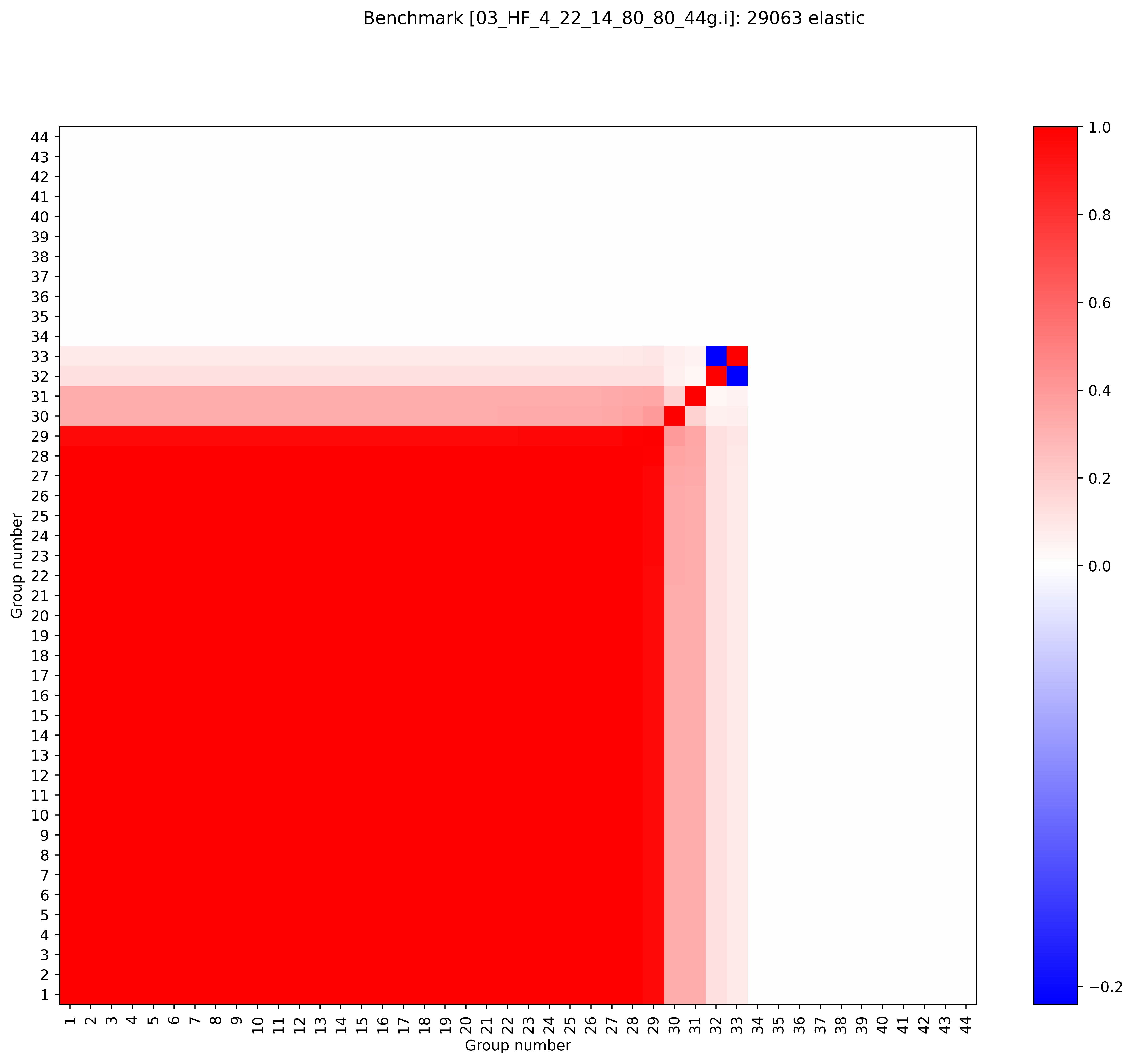 8.0, 44 group, ACE
8.0, 51 group, JSON
Right plot file path: \\myhome.lanl.gov\216313\++Data\codes\lab\whisper-tk\whisper-tk\applications\Output\PARADIGM_09_cov_testing
\\slip.lanl.gov\NCERC\Documents\Projects\Active IER Projects\IER_622 (PARADIGM)\simulations\whisper-tk_output
8.1 plot path: \\myhome.lanl.gov\216313\++Data\codes\lab\whisper-tk\Output\PARADIGM_07_e80_e81JSON_51_nomods
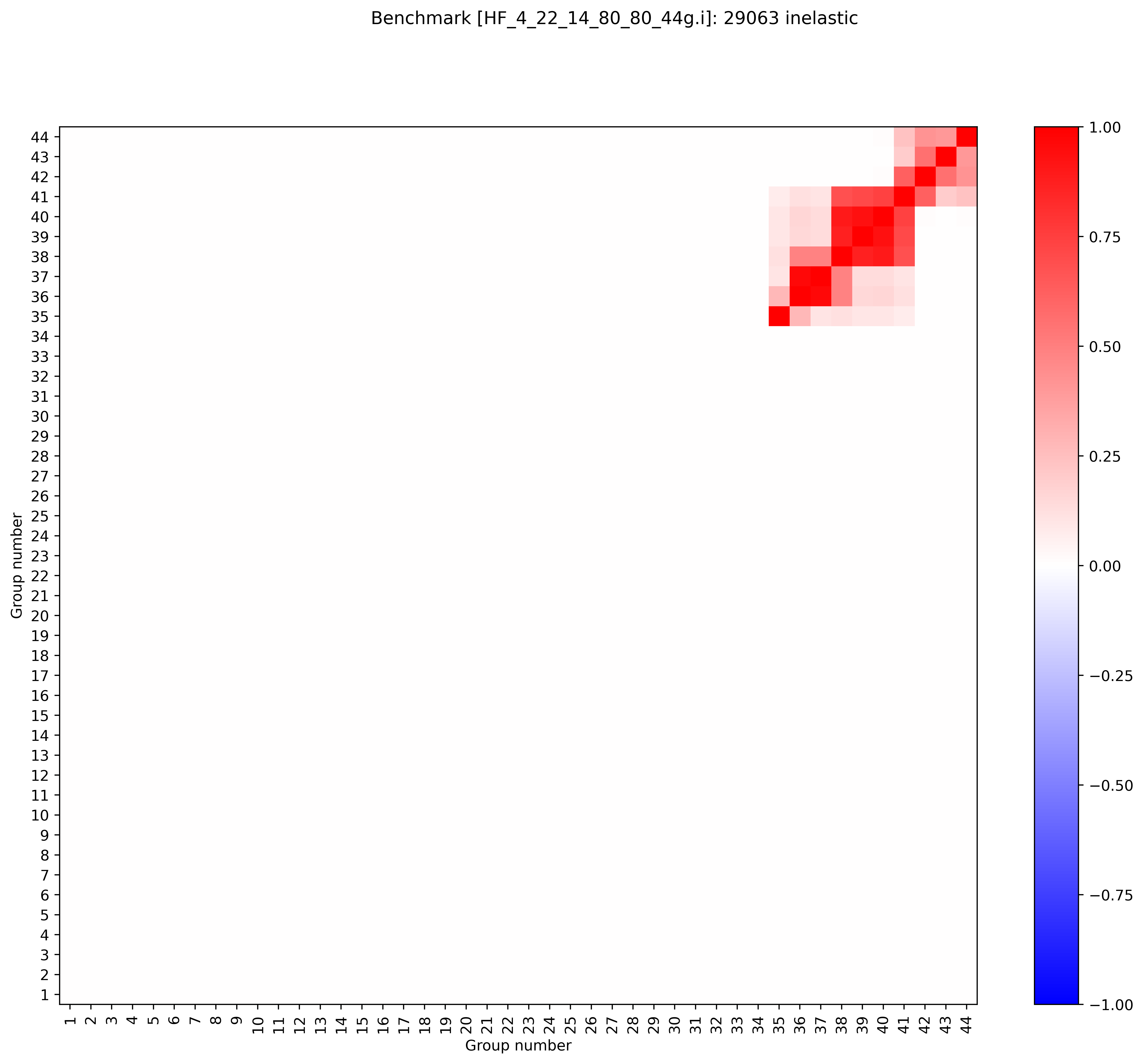 Cu63 inelastic
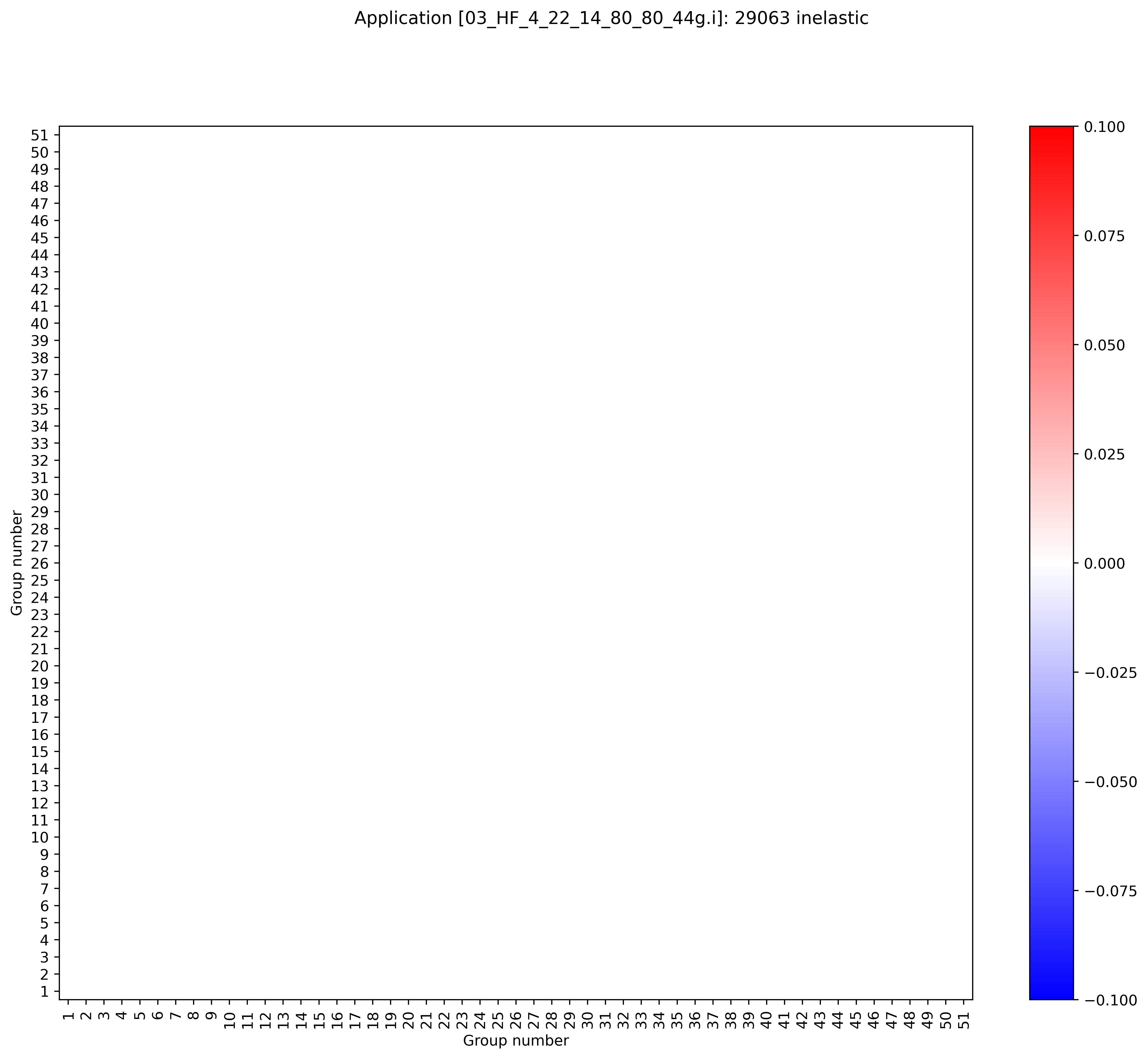 8.1, 51 group, JSON
ENDF8.0+8.1 covariances do not exist
BLO/7.1, 44 group, ACE
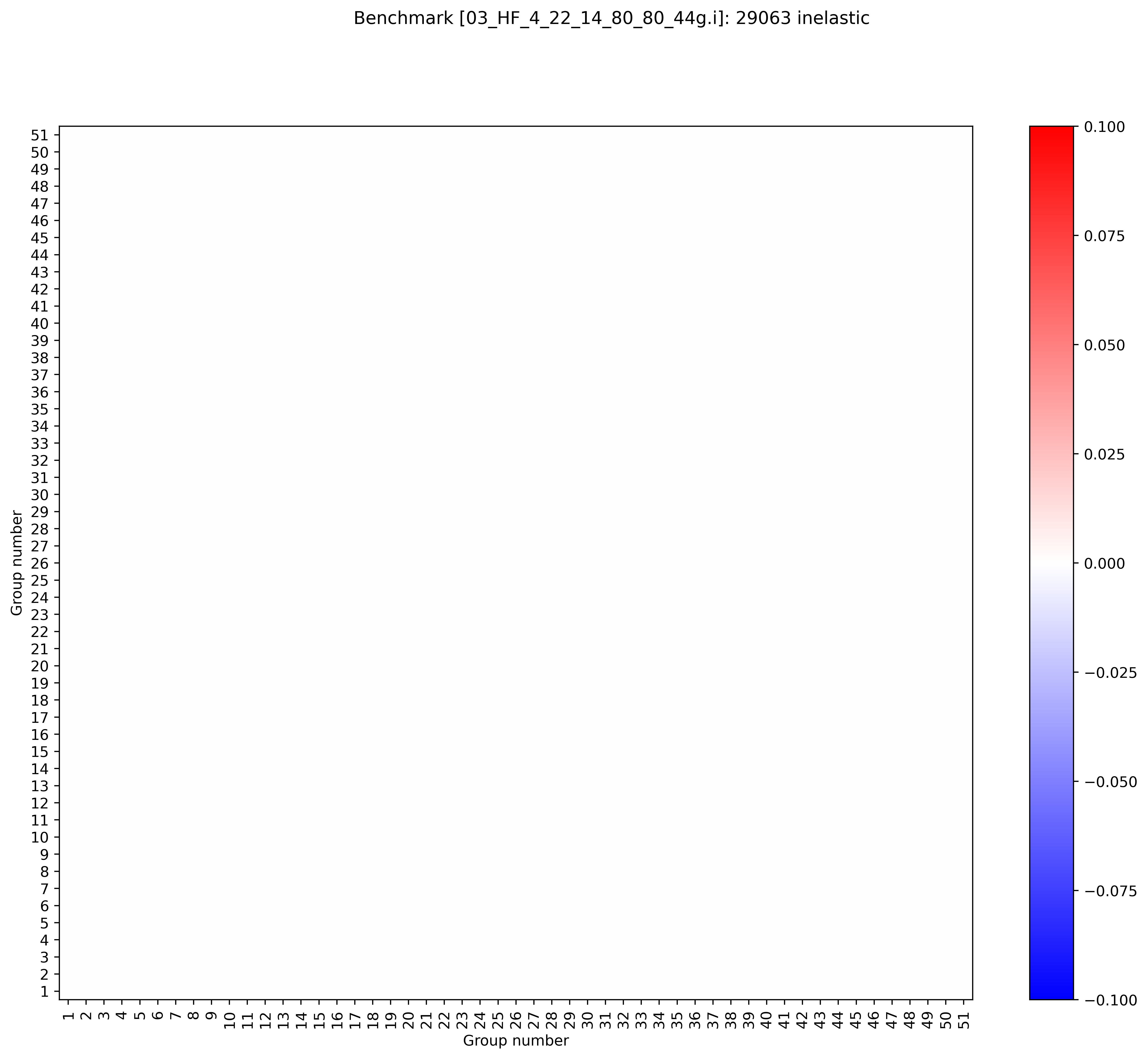 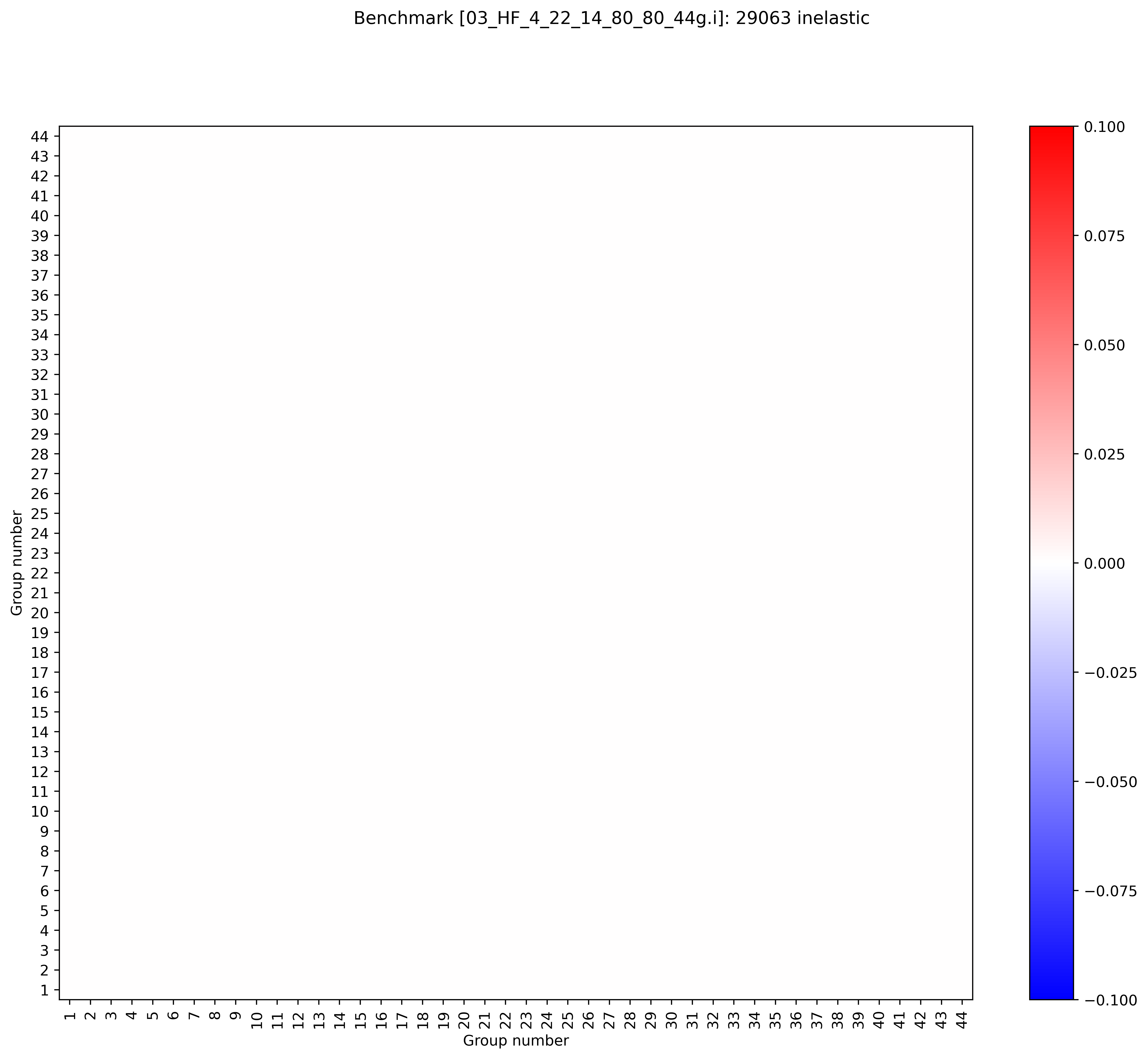 8.0, 44 group, ACE
8.0, 51 group, JSON
Right plot file path: \\myhome.lanl.gov\216313\++Data\codes\lab\whisper-tk\whisper-tk\applications\Output\PARADIGM_09_cov_testing
8.1 plot path: \\myhome.lanl.gov\216313\++Data\codes\lab\whisper-tk\Output\PARADIGM_07_e80_e81JSON_51_nomods
Cu63 (n,gamma)
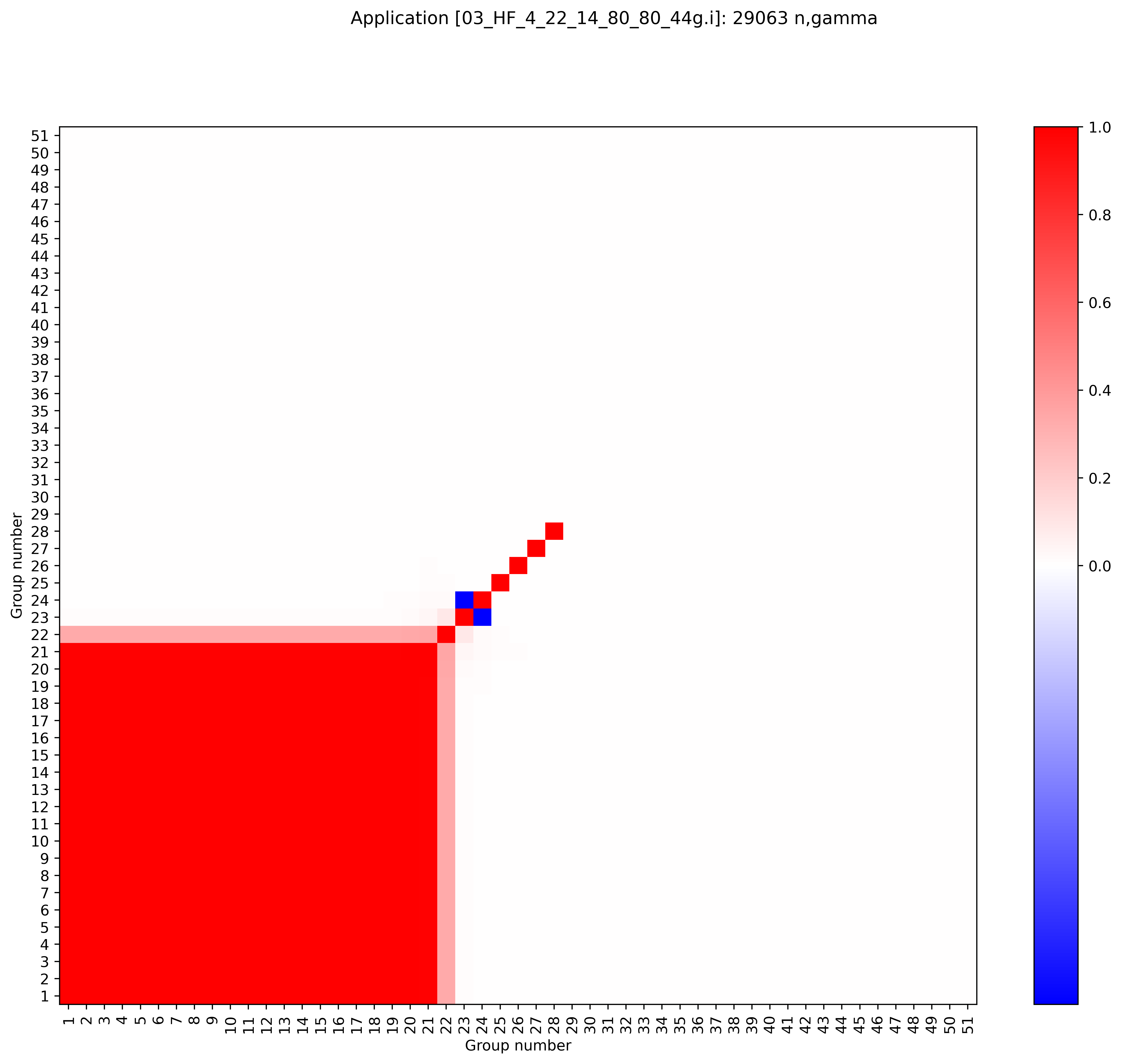 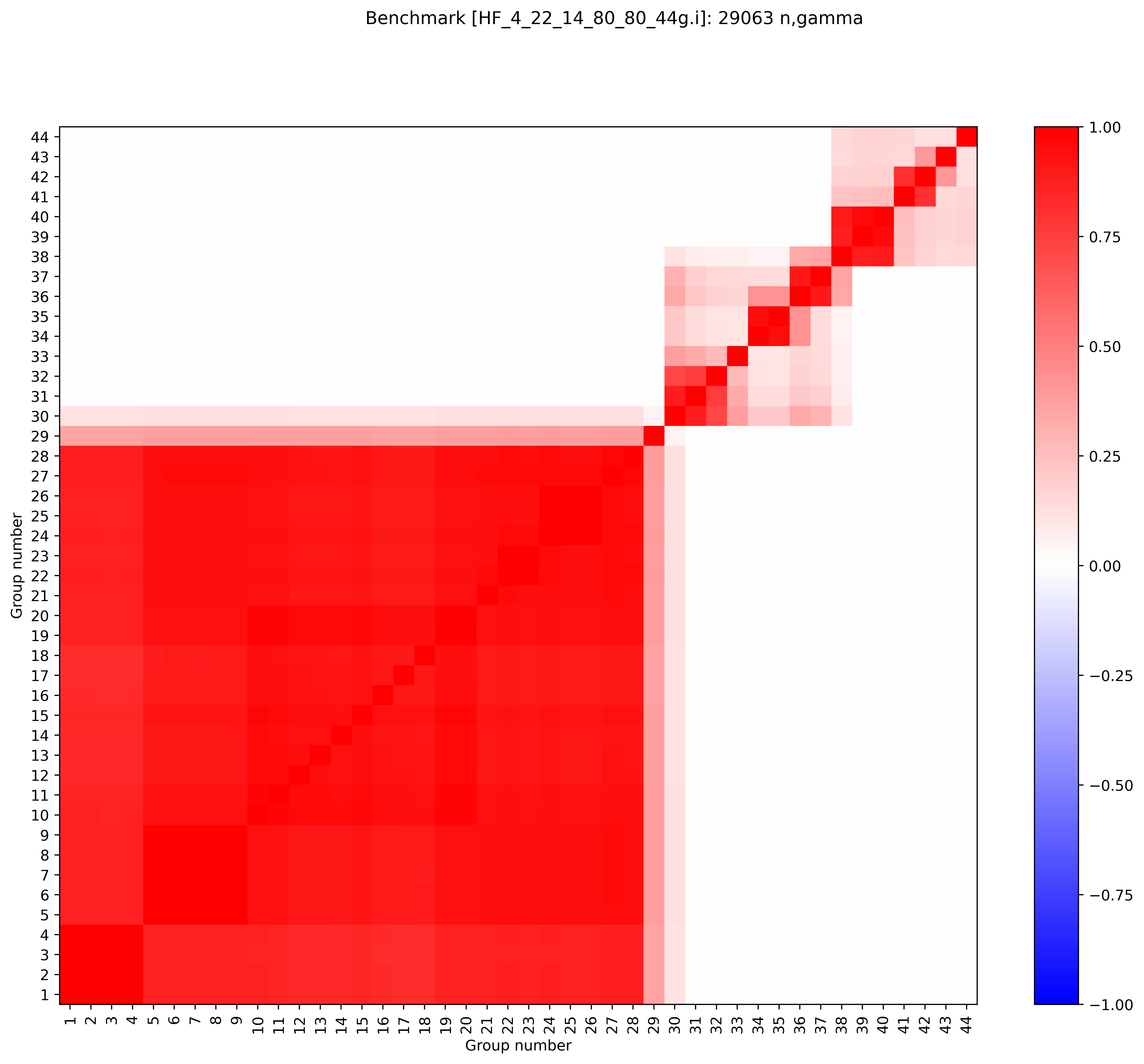 8.1, 51 group, JSON
BLO/7.1, 44 group, ACE
ENDF8.0+8.1 are missing covariances above ~400-500 keV
For actinide intermediate energy experiments, Cu63 (n,gamma) matters until 2-3 MeV
Issues in ENDF8.0+8.1 are not obvious from correlation plot
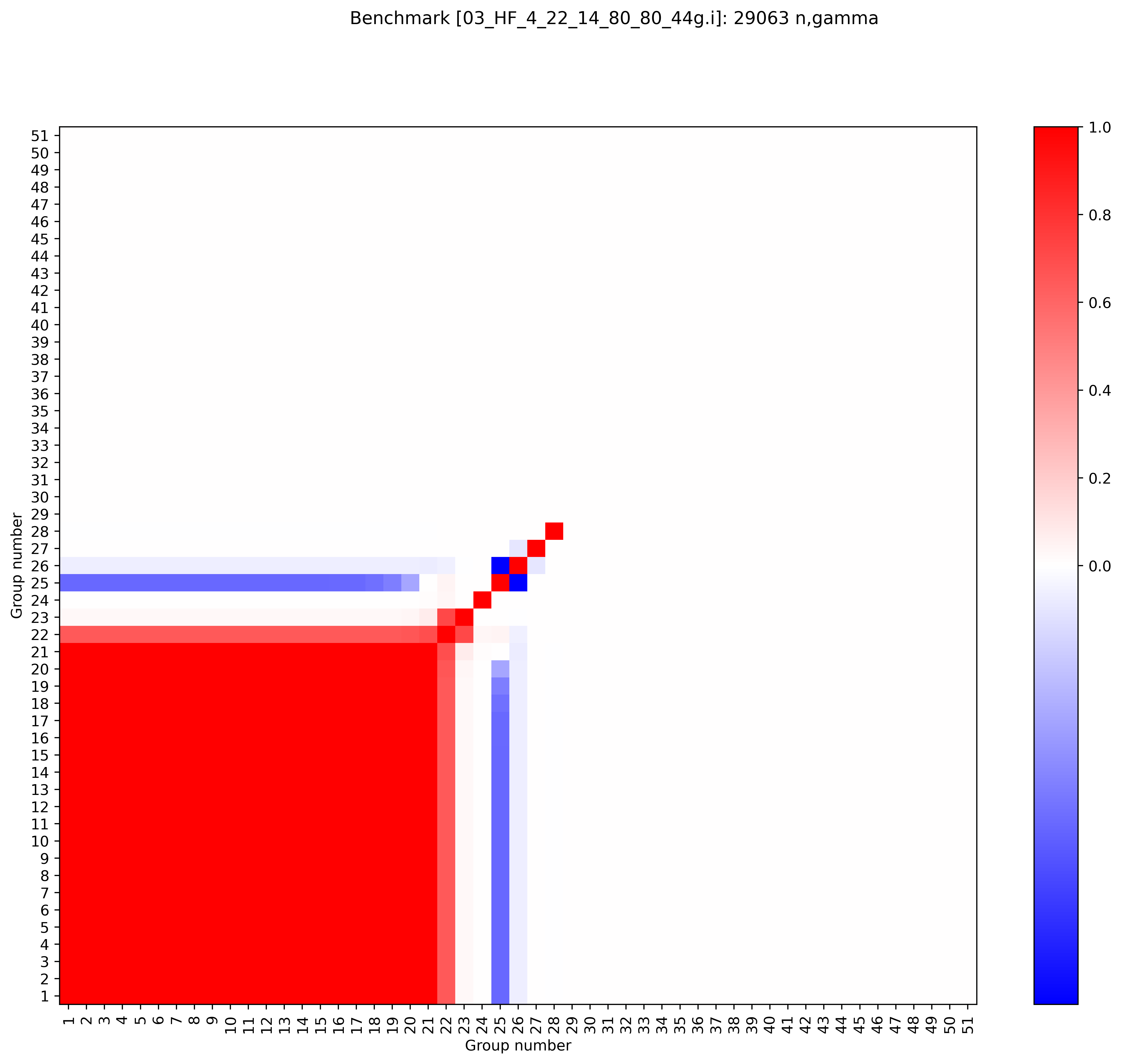 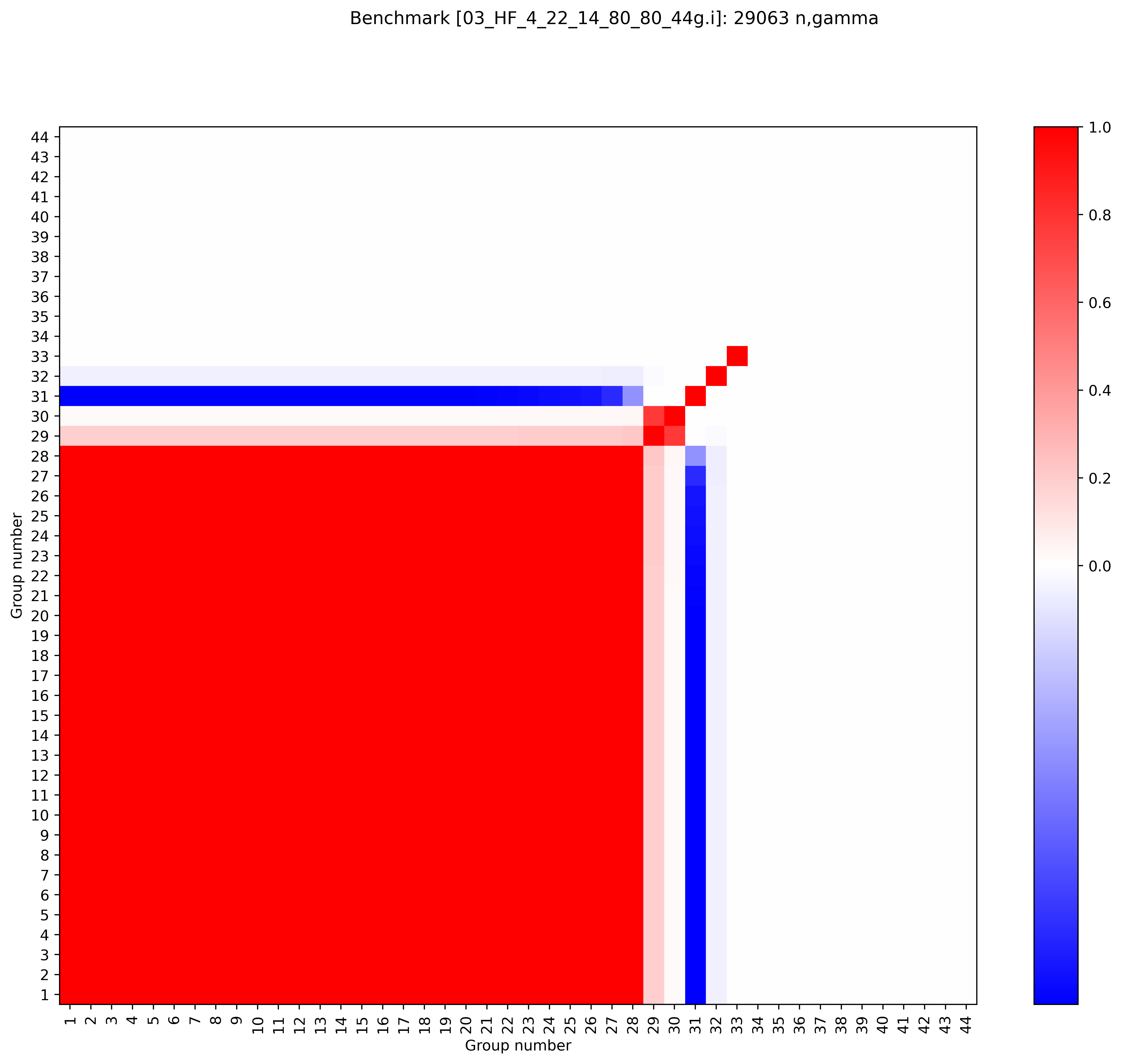 8.0, 44 group, ACE
8.0, 51 group, JSON
Right plot file path: \\myhome.lanl.gov\216313\++Data\codes\lab\whisper-tk\whisper-tk\applications\Output\PARADIGM_09_cov_testing
8.1 plot path: \\myhome.lanl.gov\216313\++Data\codes\lab\whisper-tk\Output\PARADIGM_07_e80_e81JSON_51_nomods
Cu63 (n,gamma) covariances
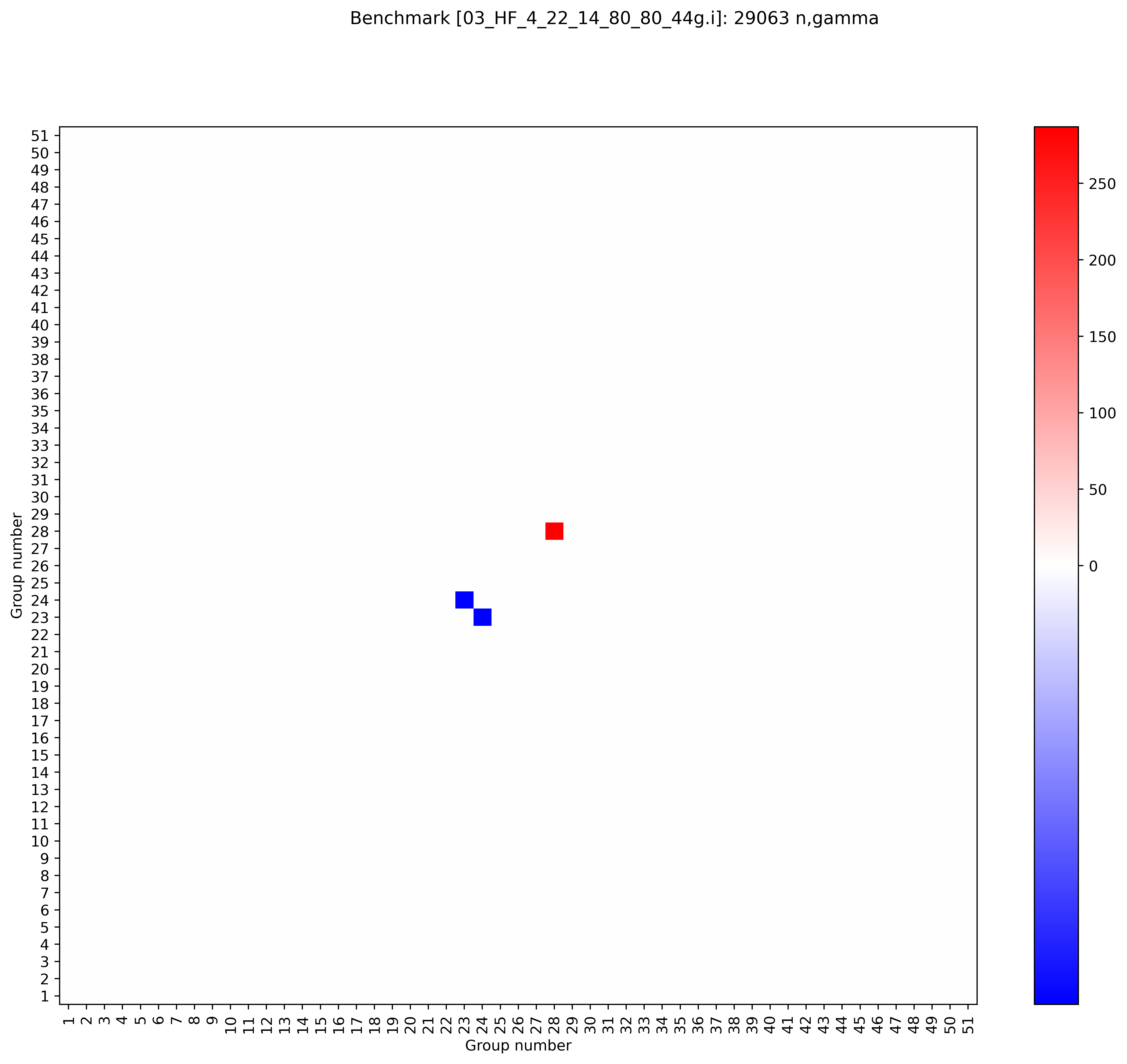 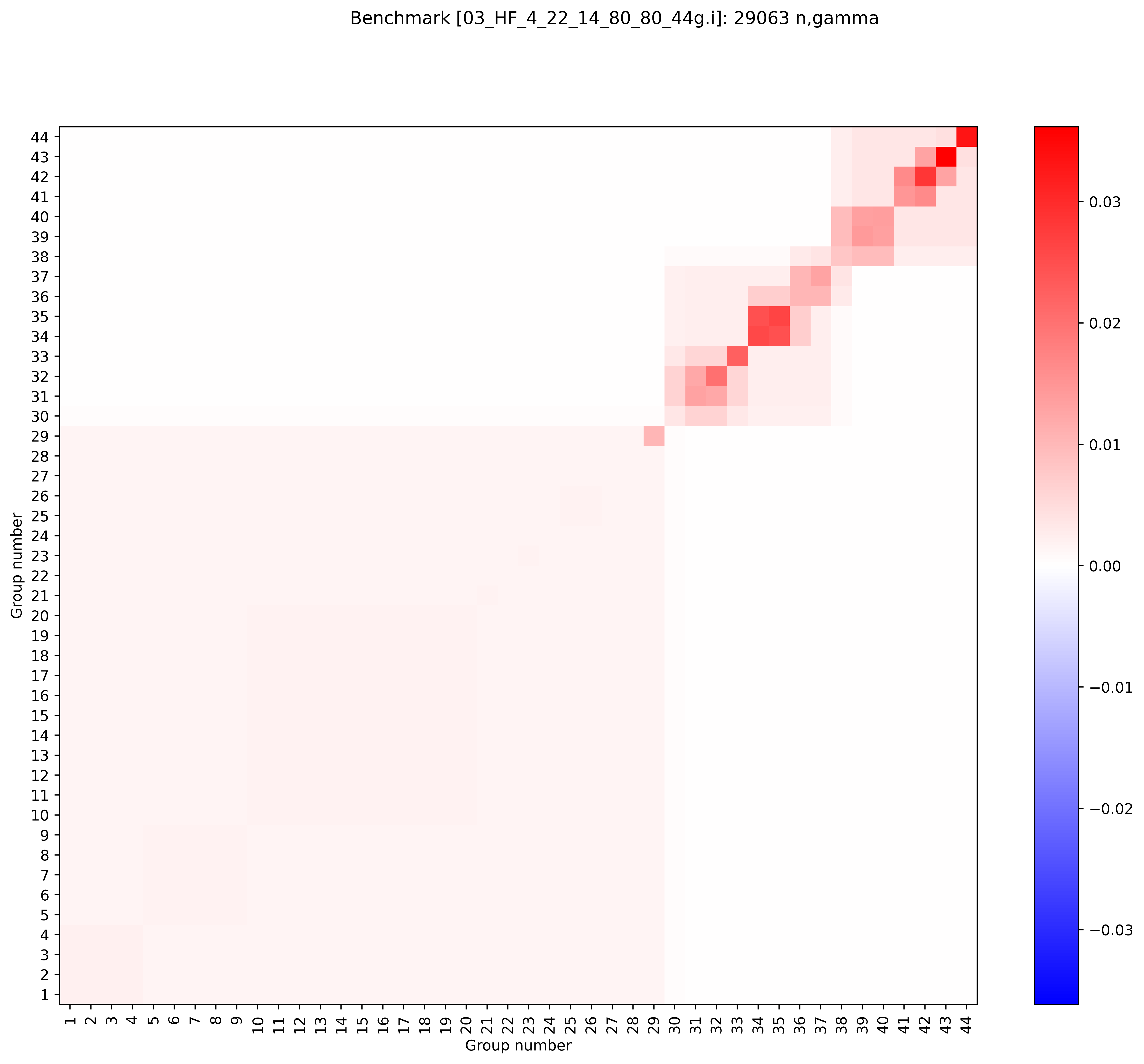 8.1, 51 group, JSON
Plotting covariances (instead of correlations) shows issue in ENDF8.0+8.1
Not color bar values
Having a single energy bin with huge covariance will result in a very large impact on keff uncertainty (for any system with non-zero sensitivity)
BLO/7.1, 44 group, ACE
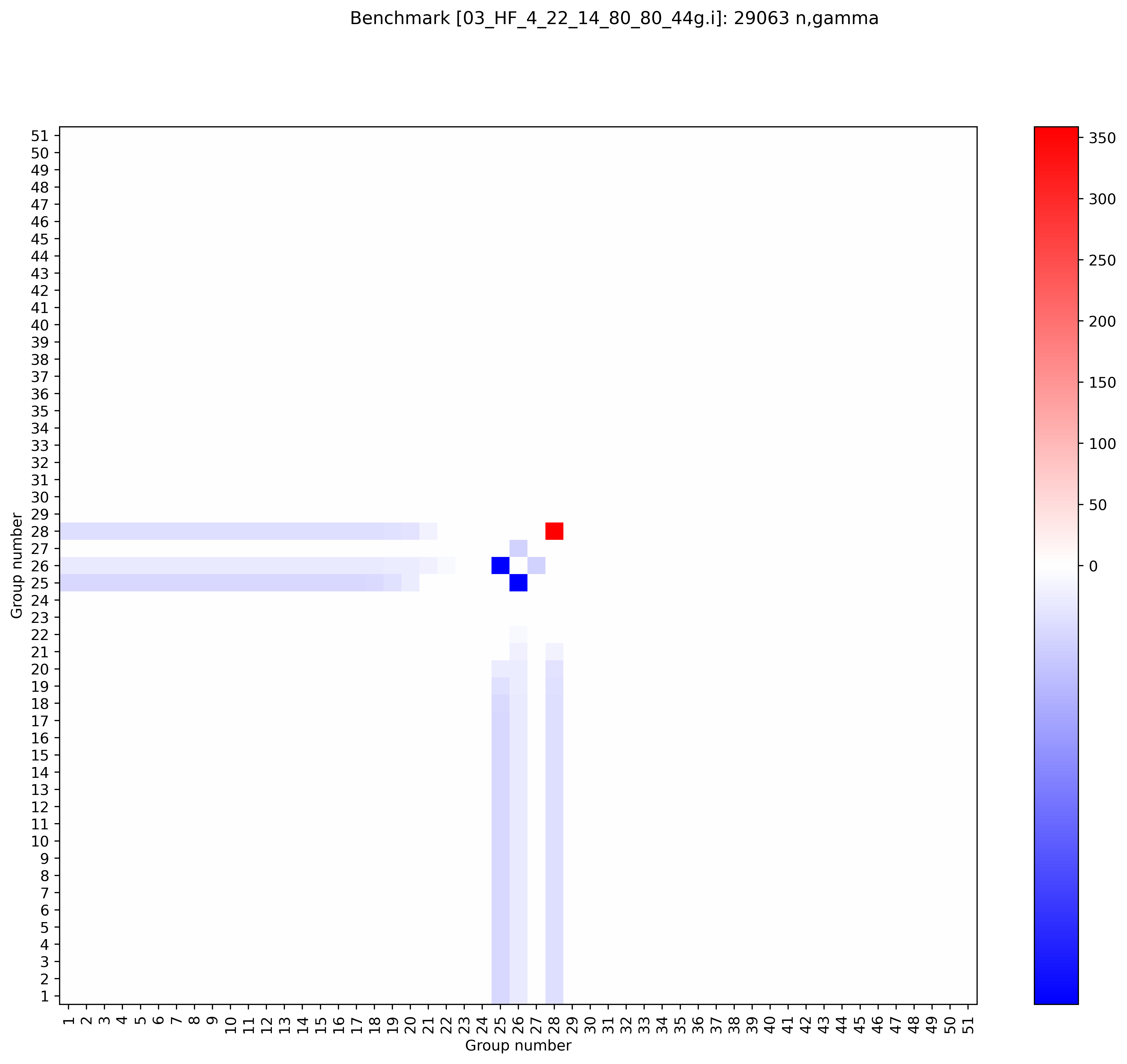 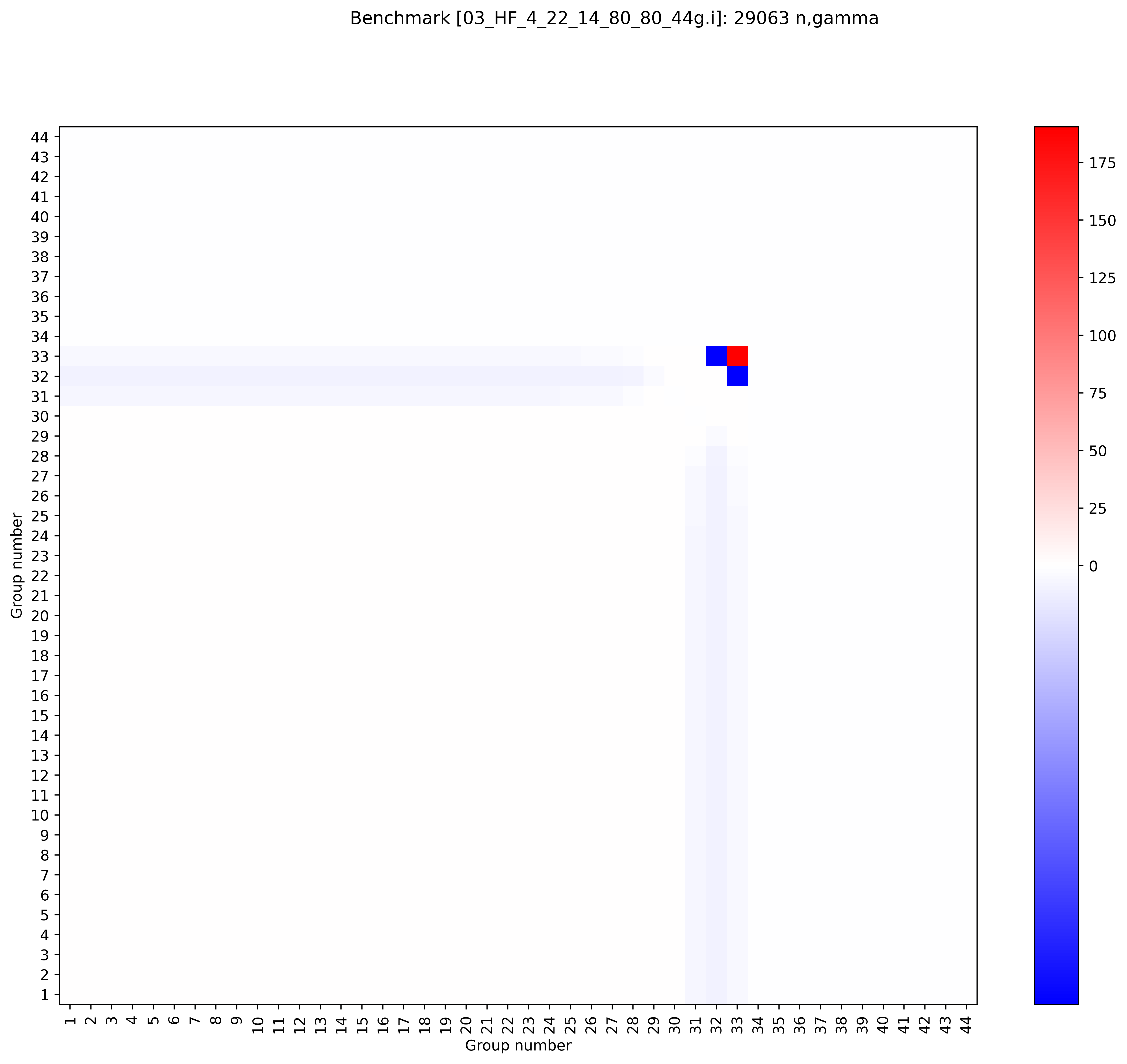 8.0, 44 group, ACE
8.0, 51 group, JSON
Right plot file path: \\myhome.lanl.gov\216313\++Data\codes\lab\whisper-tk\whisper-tk\applications\Output\PARADIGM_09_cov_testing
8.1 plot path: \\myhome.lanl.gov\216313\++Data\codes\lab\whisper-tk\Output\PARADIGM_07_e80_e81JSON_51_nomods
Cu65 elastic
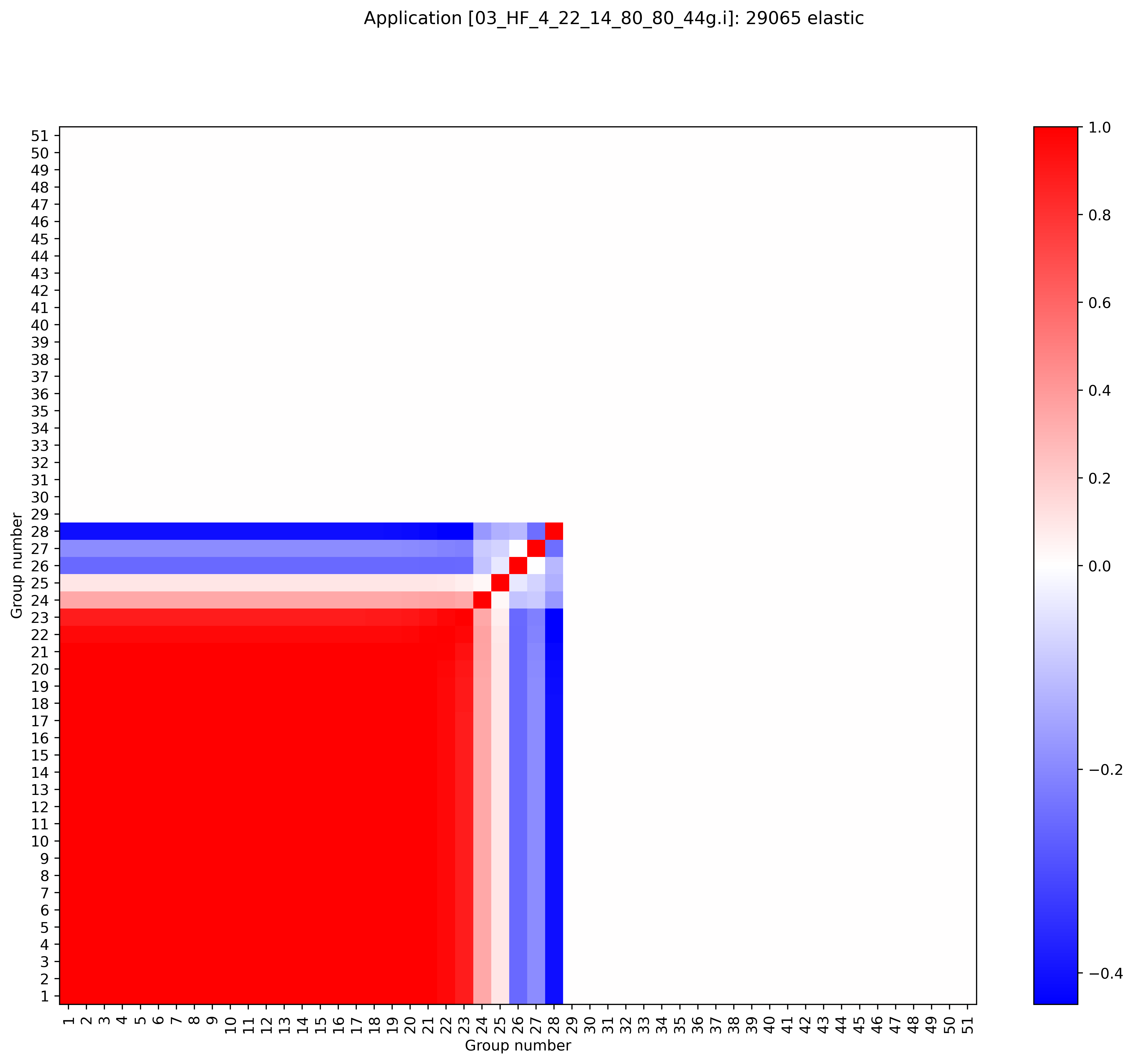 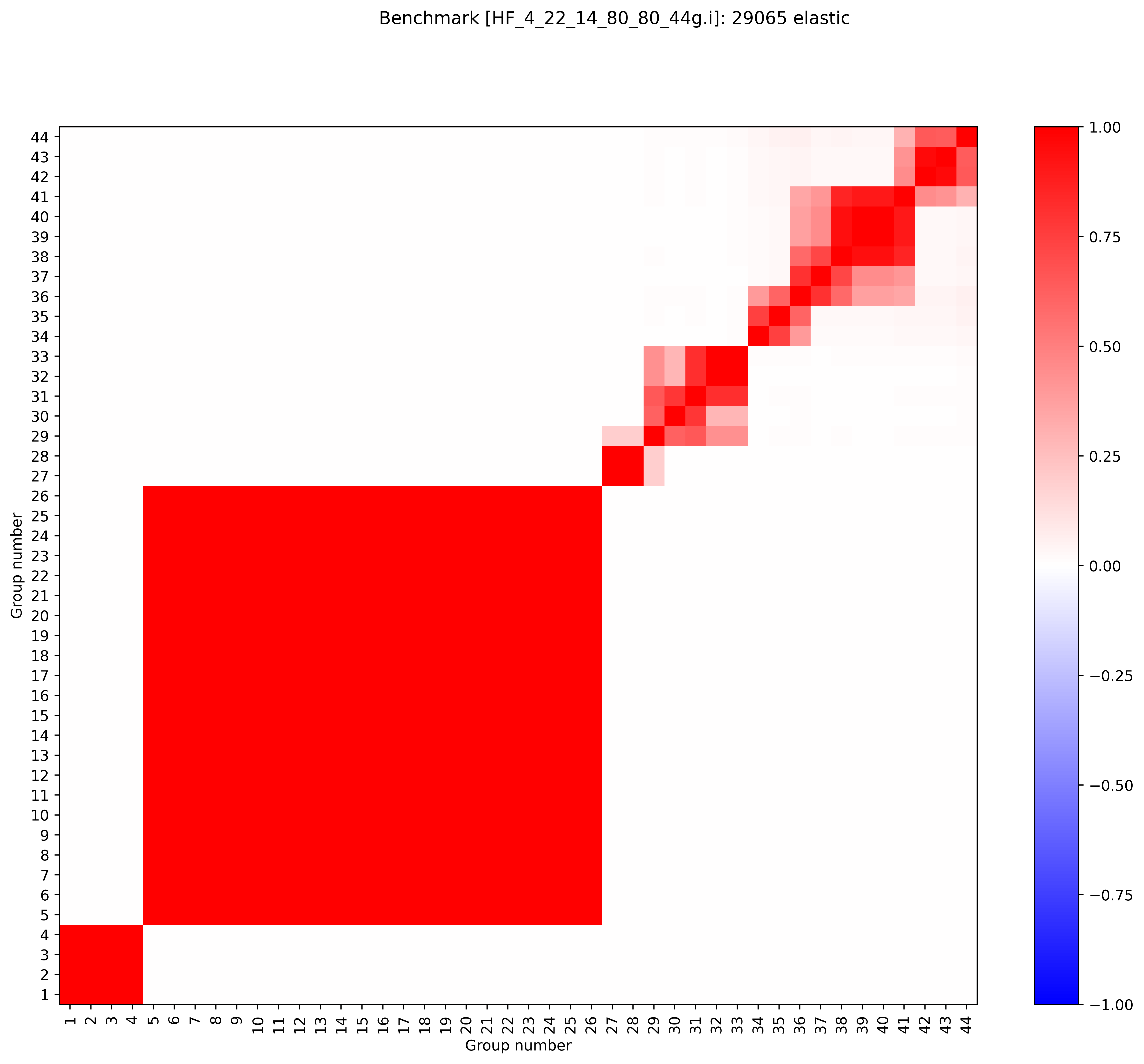 8.1, 51 group, JSON
BLO/7.1, 44 group, ACE
ENDF8.0+8.1 is missing some high energy covariances
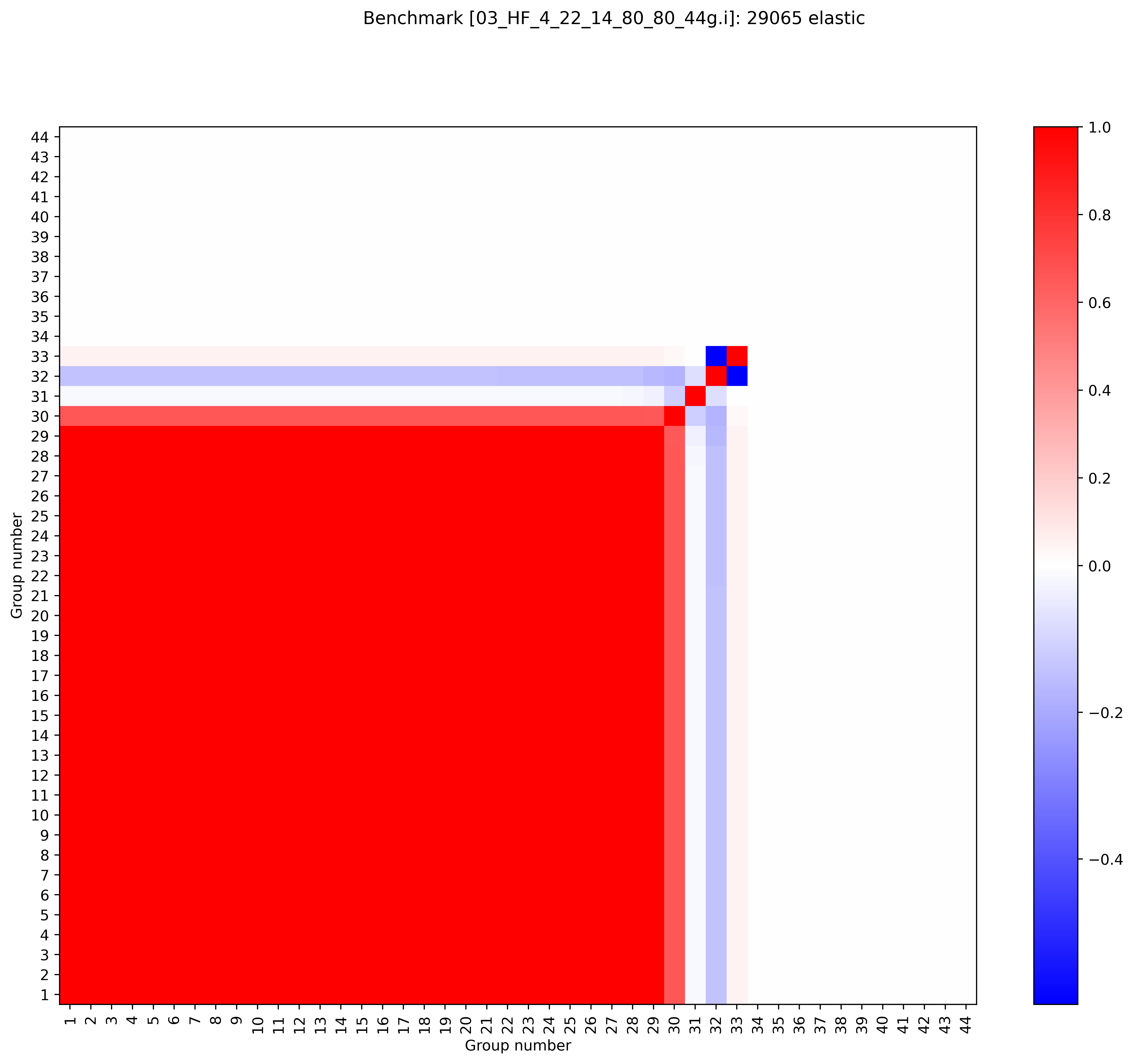 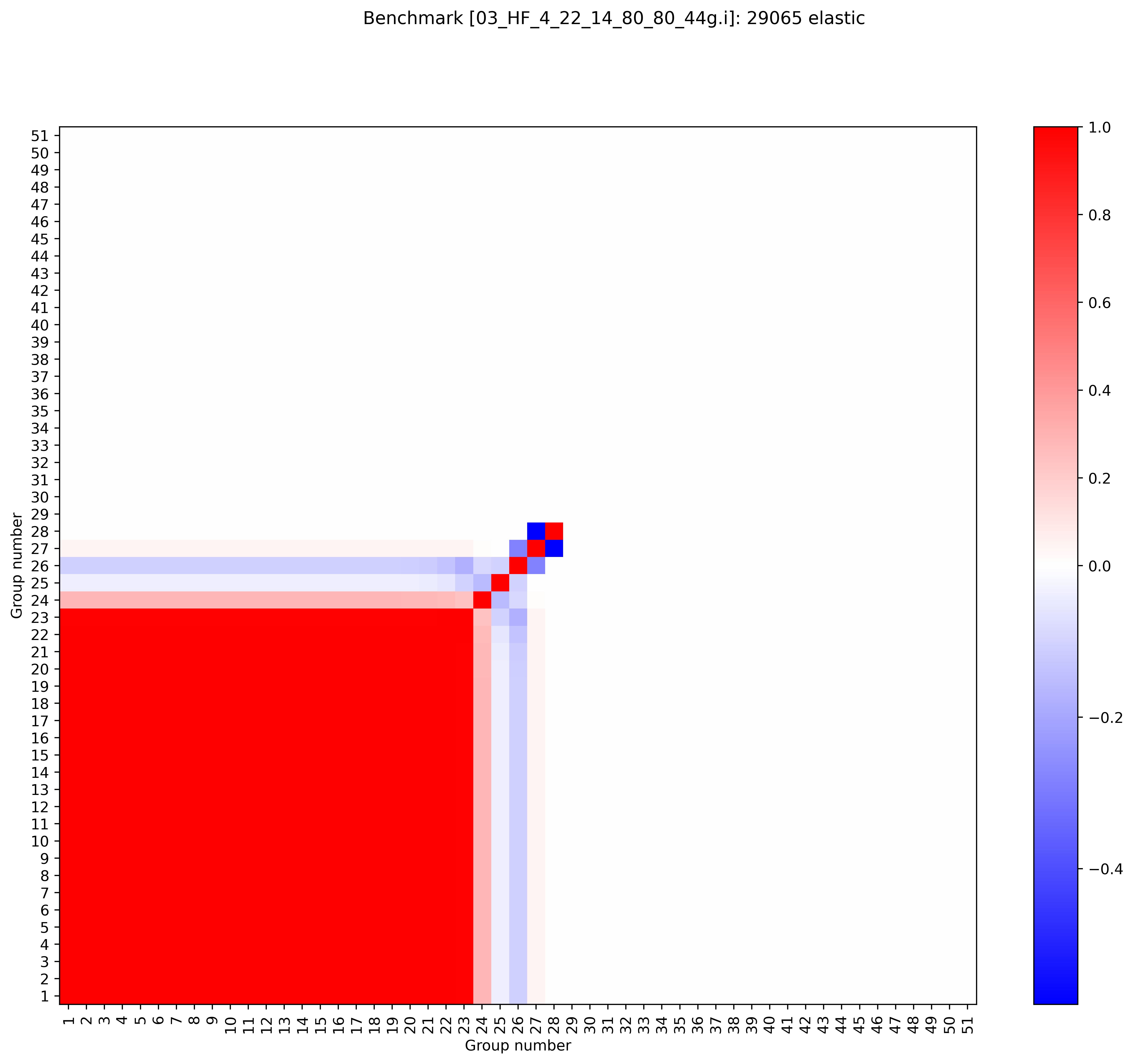 8.0, 51 group, JSON
8.0, 44 group, ACE
Right plot file path: \\myhome.lanl.gov\216313\++Data\codes\lab\whisper-tk\whisper-tk\applications\Output\PARADIGM_09_cov_testing
8.1 plot path: \\myhome.lanl.gov\216313\++Data\codes\lab\whisper-tk\Output\PARADIGM_07_e80_e81JSON_51_nomods
Cu65 inelastic
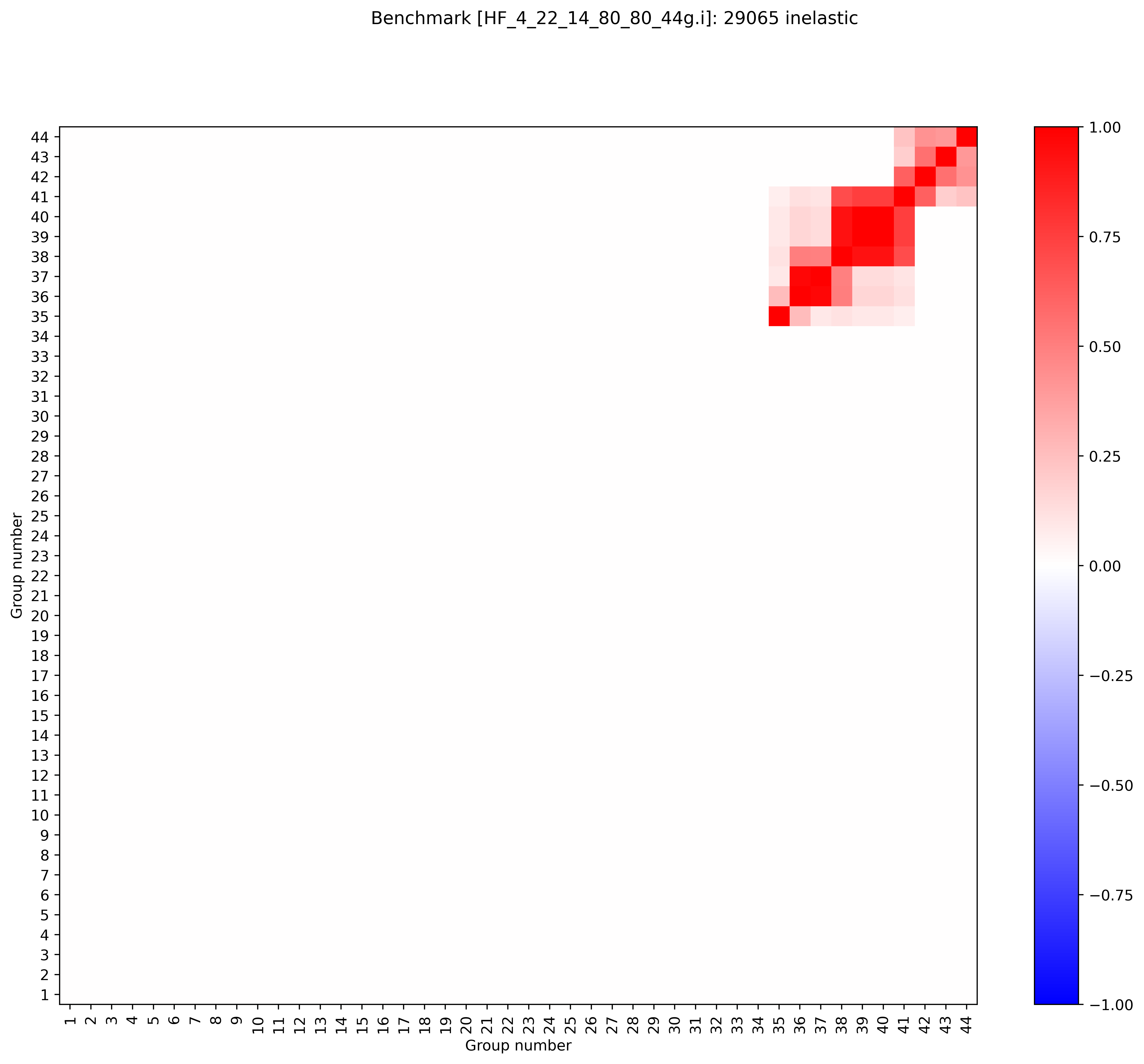 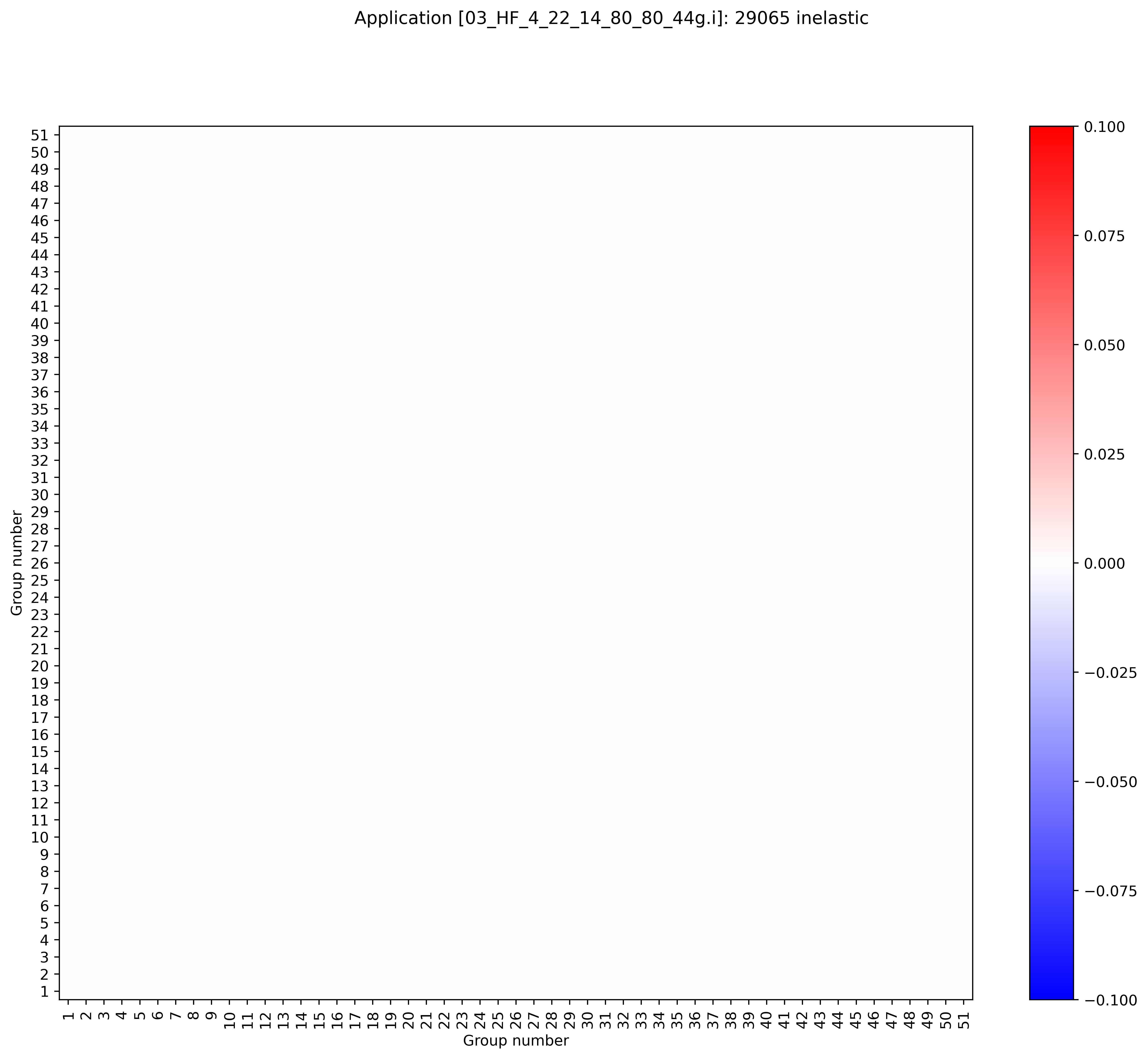 ENDF8.0+8.1 covariances do not exist
8.1, 51 group, JSON
BLO/7.1, 44 group, ACE
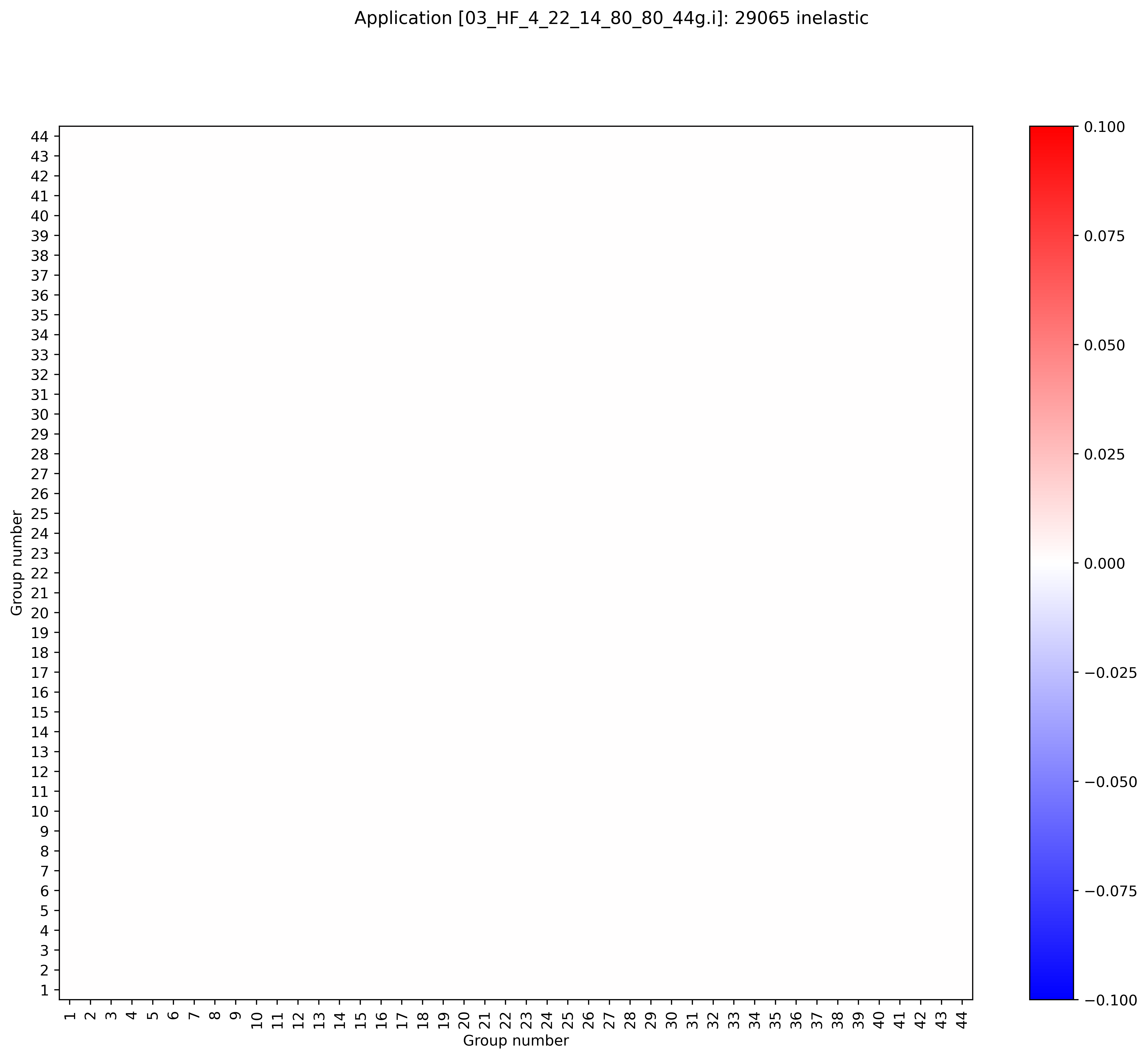 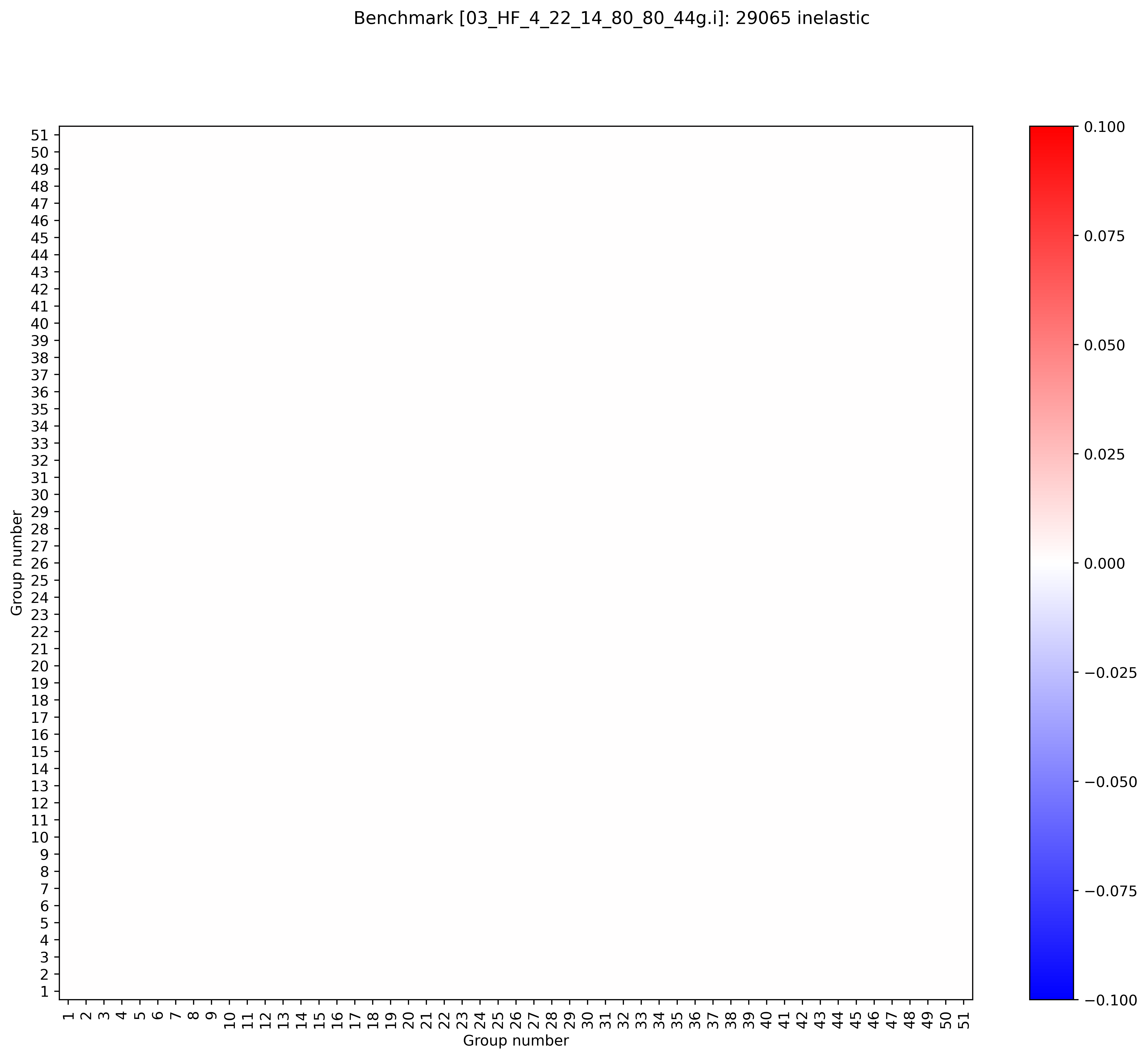 8.0, 51 group, JSON
8.0, 44 group, ACE
Right plot file path: \\myhome.lanl.gov\216313\++Data\codes\lab\whisper-tk\whisper-tk\applications\Output\PARADIGM_09_cov_testing
8.1 plot path: \\myhome.lanl.gov\216313\++Data\codes\lab\whisper-tk\Output\PARADIGM_07_e80_e81JSON_51_nomods
Cu65 (n,gamma)
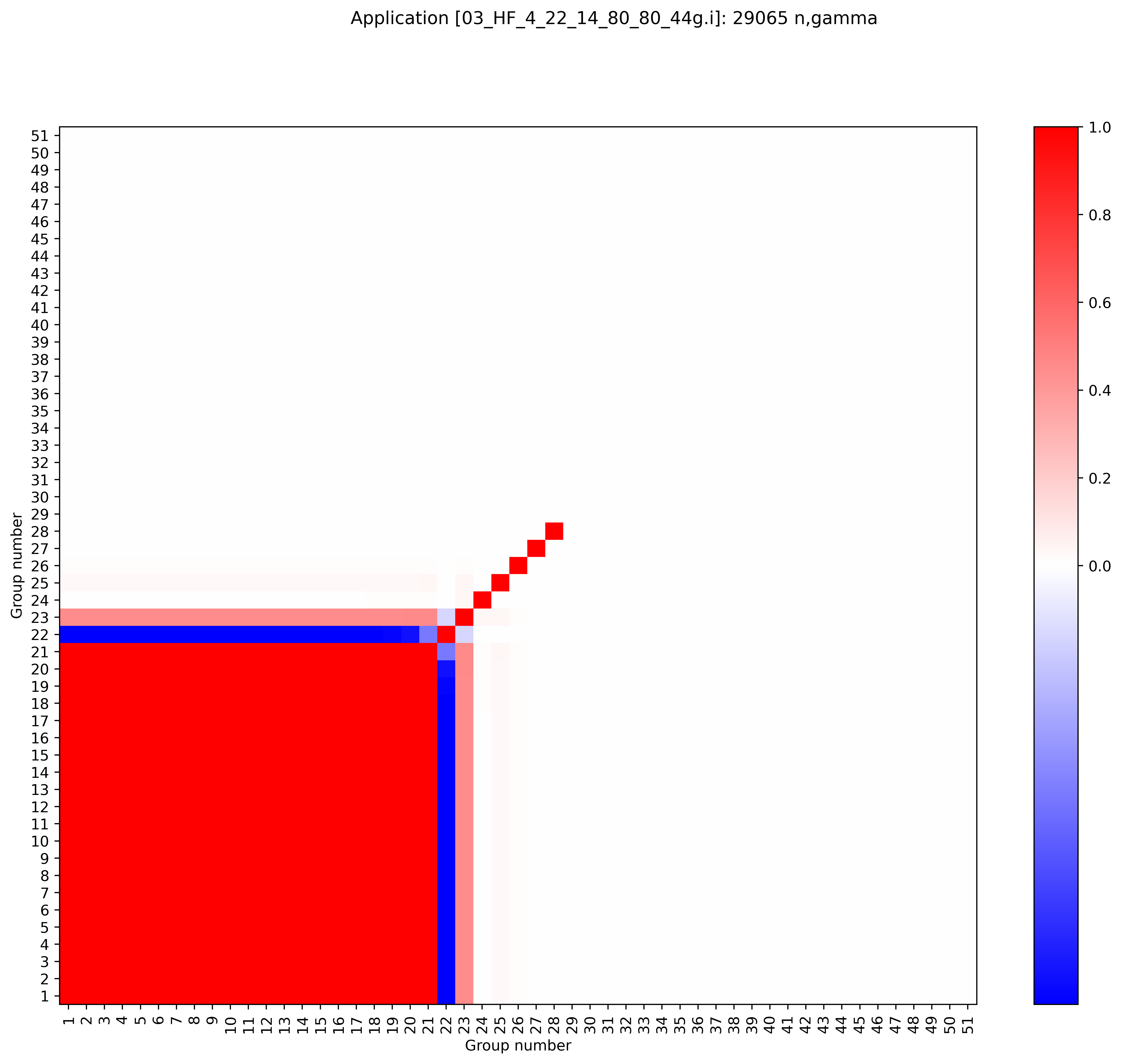 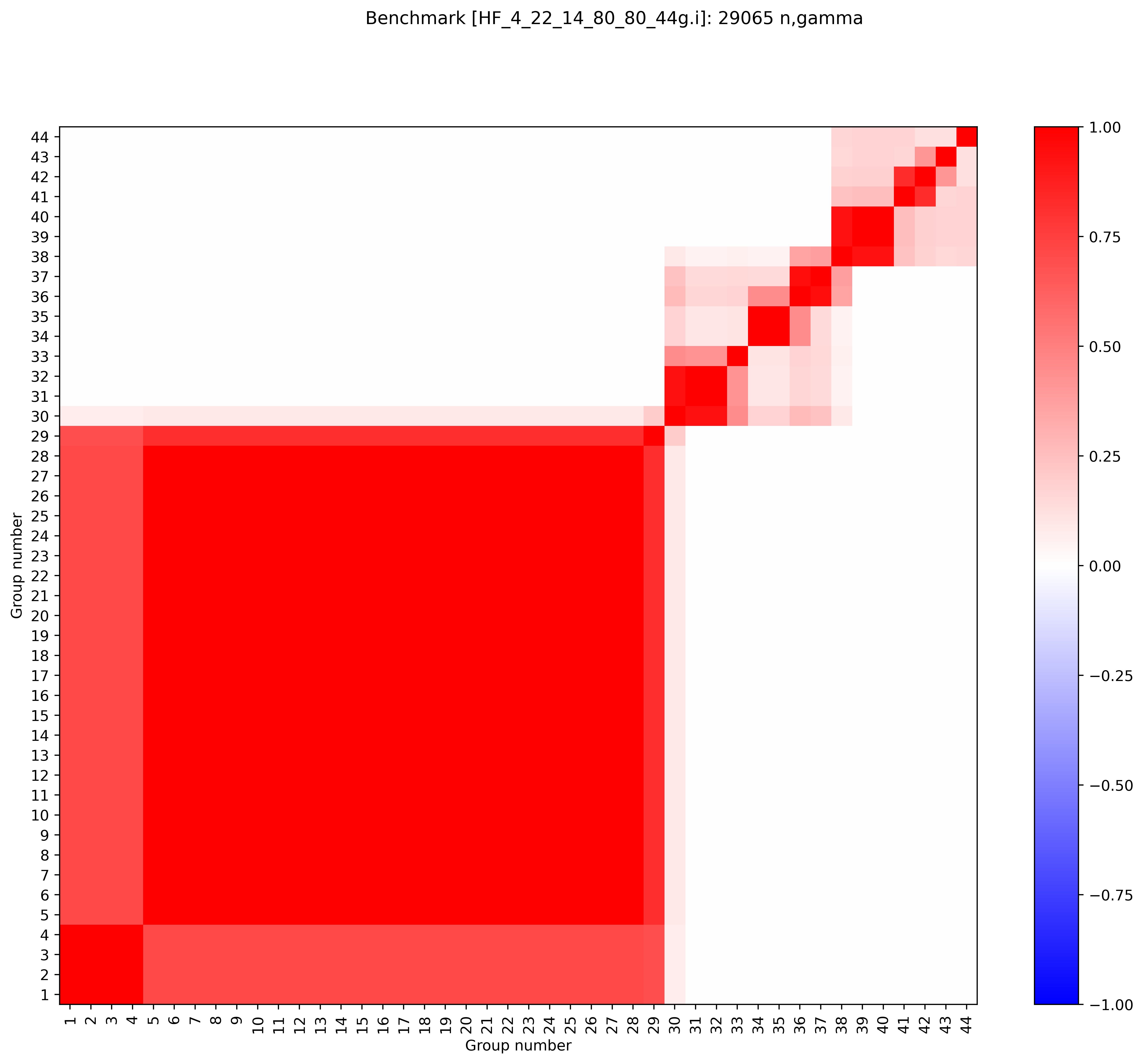 BLO/7.1, 44 group, ACE
8.1, 51 group, JSON
ENDF8.0+8.1 is missing some high energy covariances
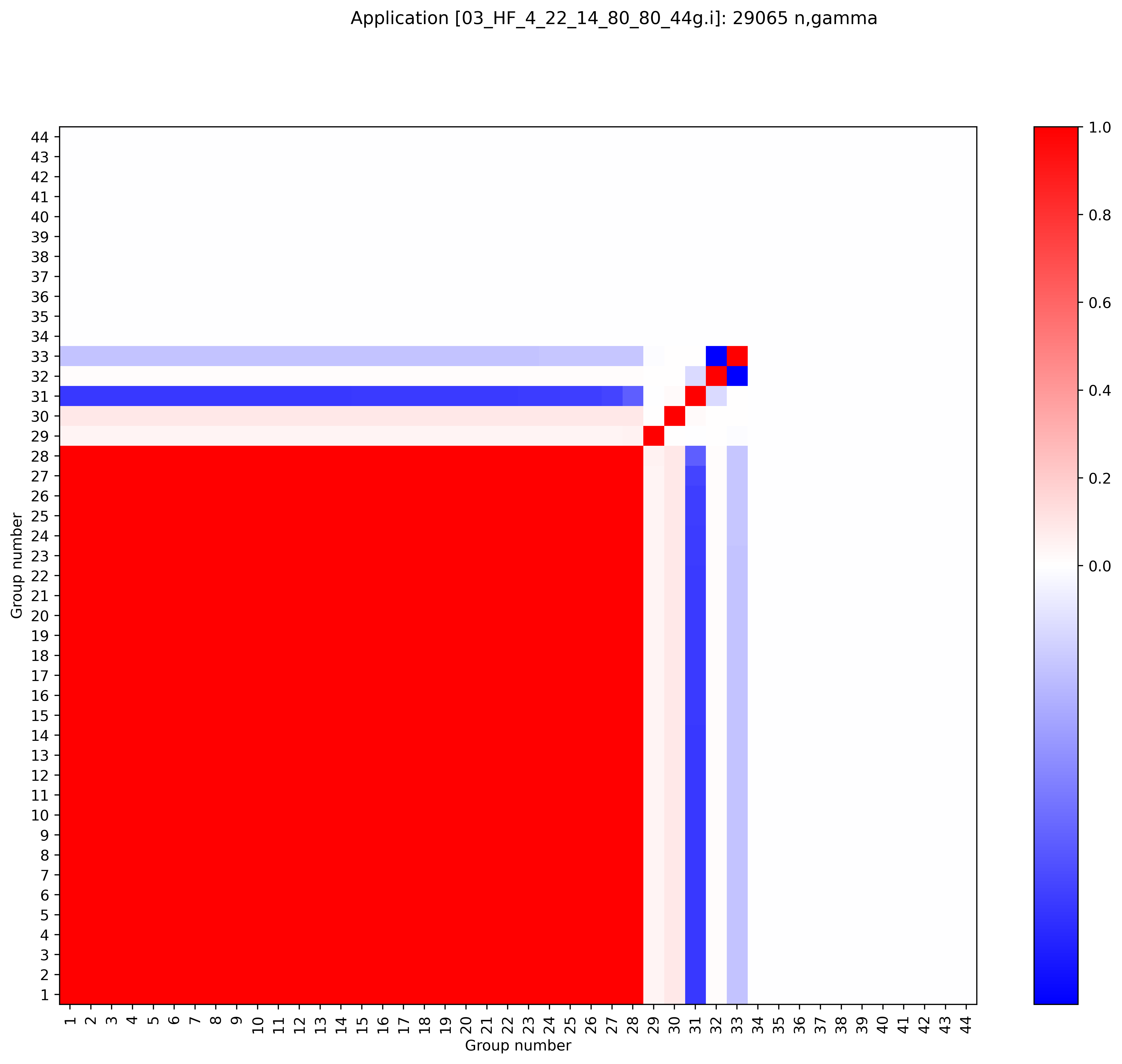 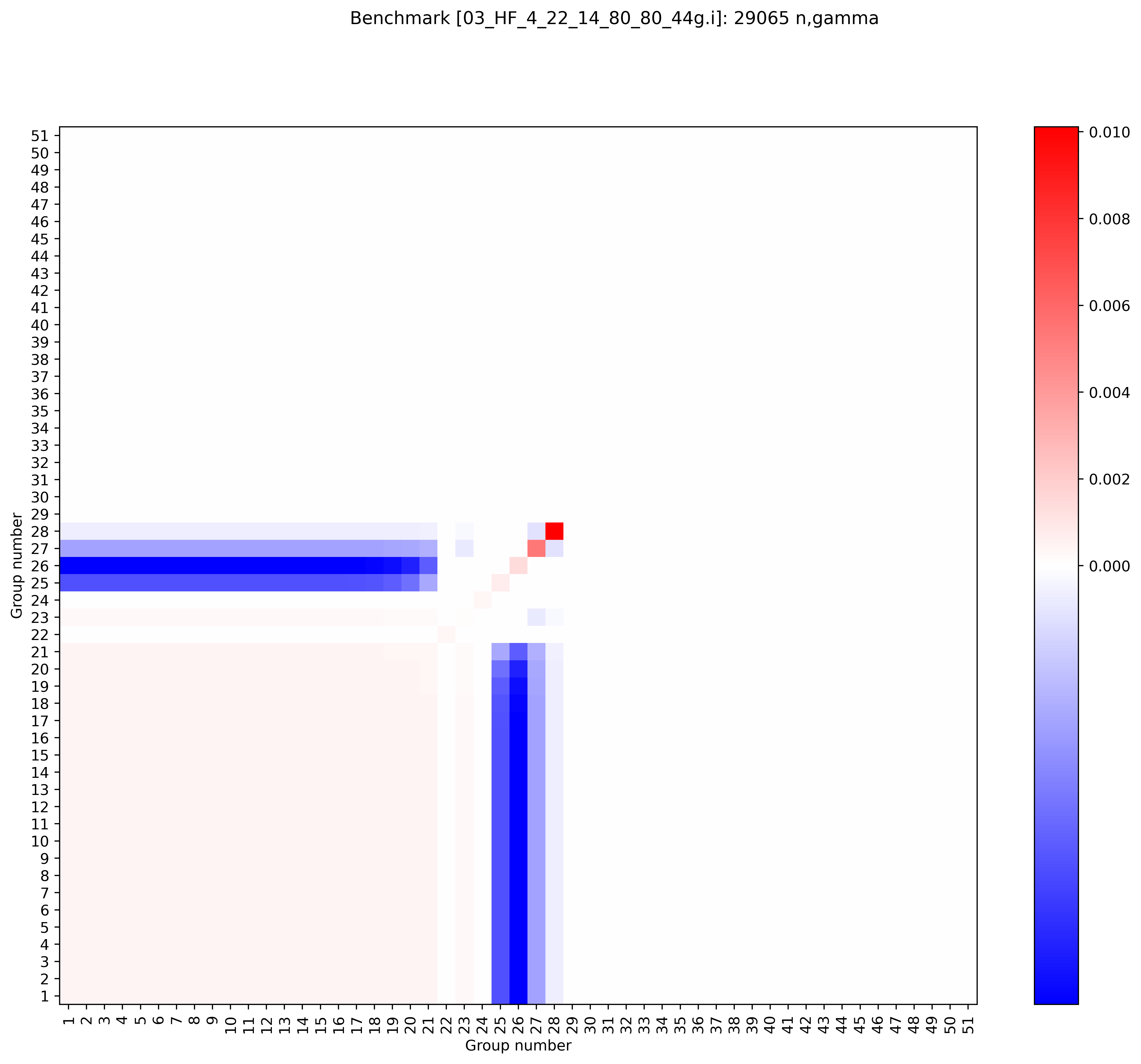 8.0, 51 group, JSON
8.0, 44 group, ACE
Right plot file path: \\myhome.lanl.gov\216313\++Data\codes\lab\whisper-tk\whisper-tk\applications\Output\PARADIGM_09_cov_testing
8.1 plot path: \\myhome.lanl.gov\216313\++Data\codes\lab\whisper-tk\Output\PARADIGM_07_e80_e81JSON_51_nomods
(n,p) reactions
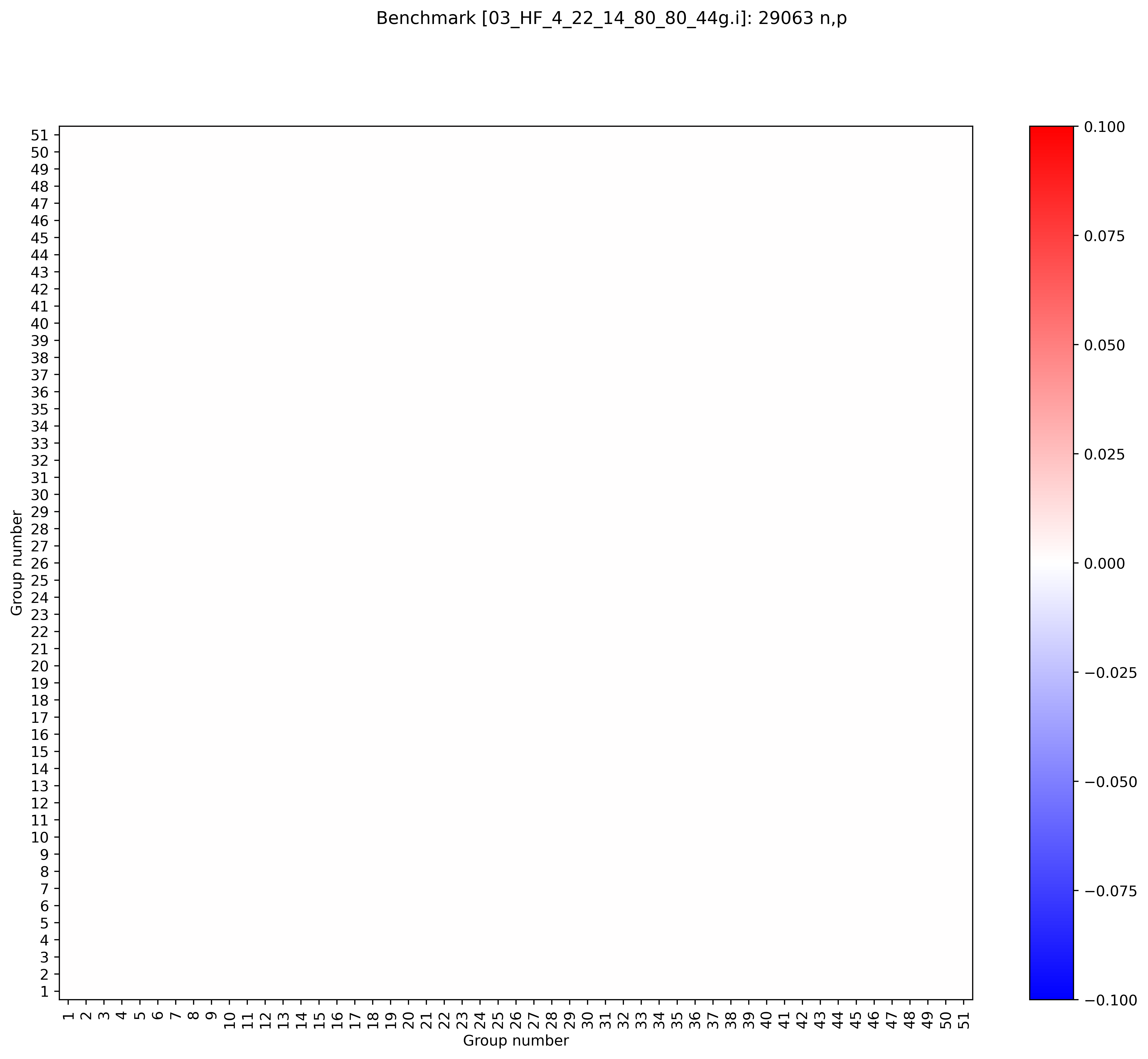 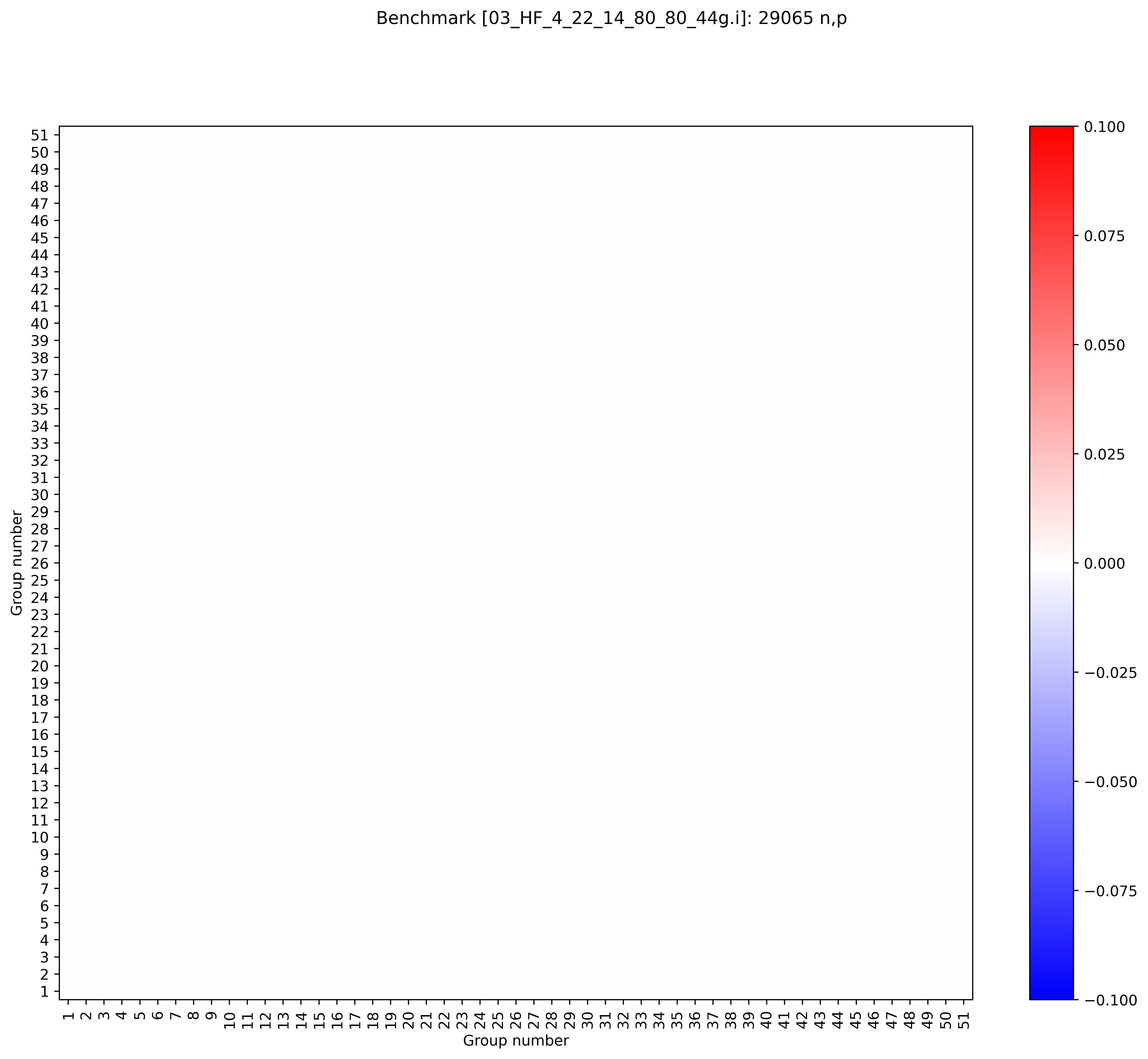 Cu65: 8.0, 51 group, JSON
Cu63: 8.0, 51 group, JSON
Covariances do not exist for Cu63 and Cu65 (n,p) in ENDF 8.0 nor 8.1
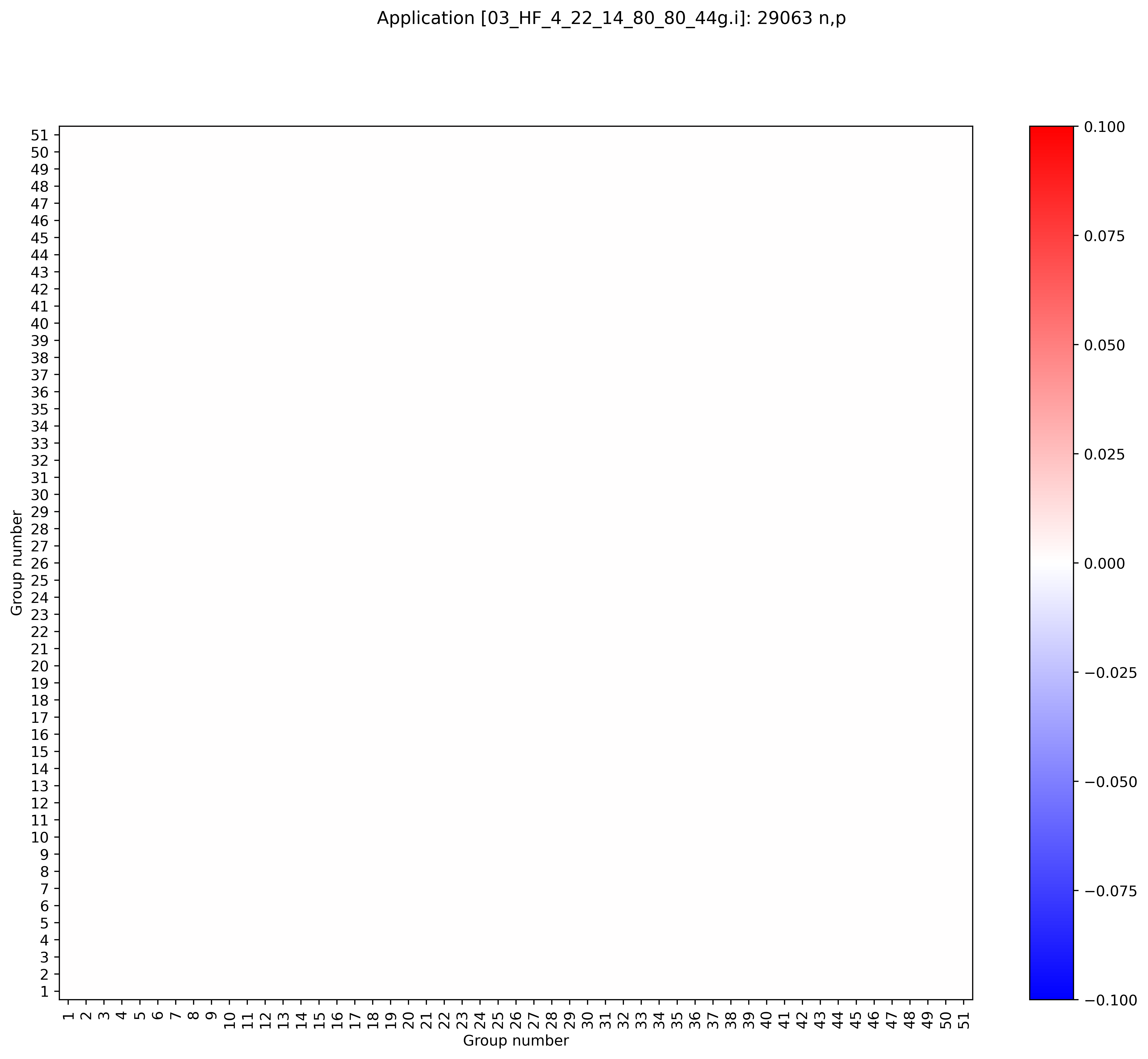 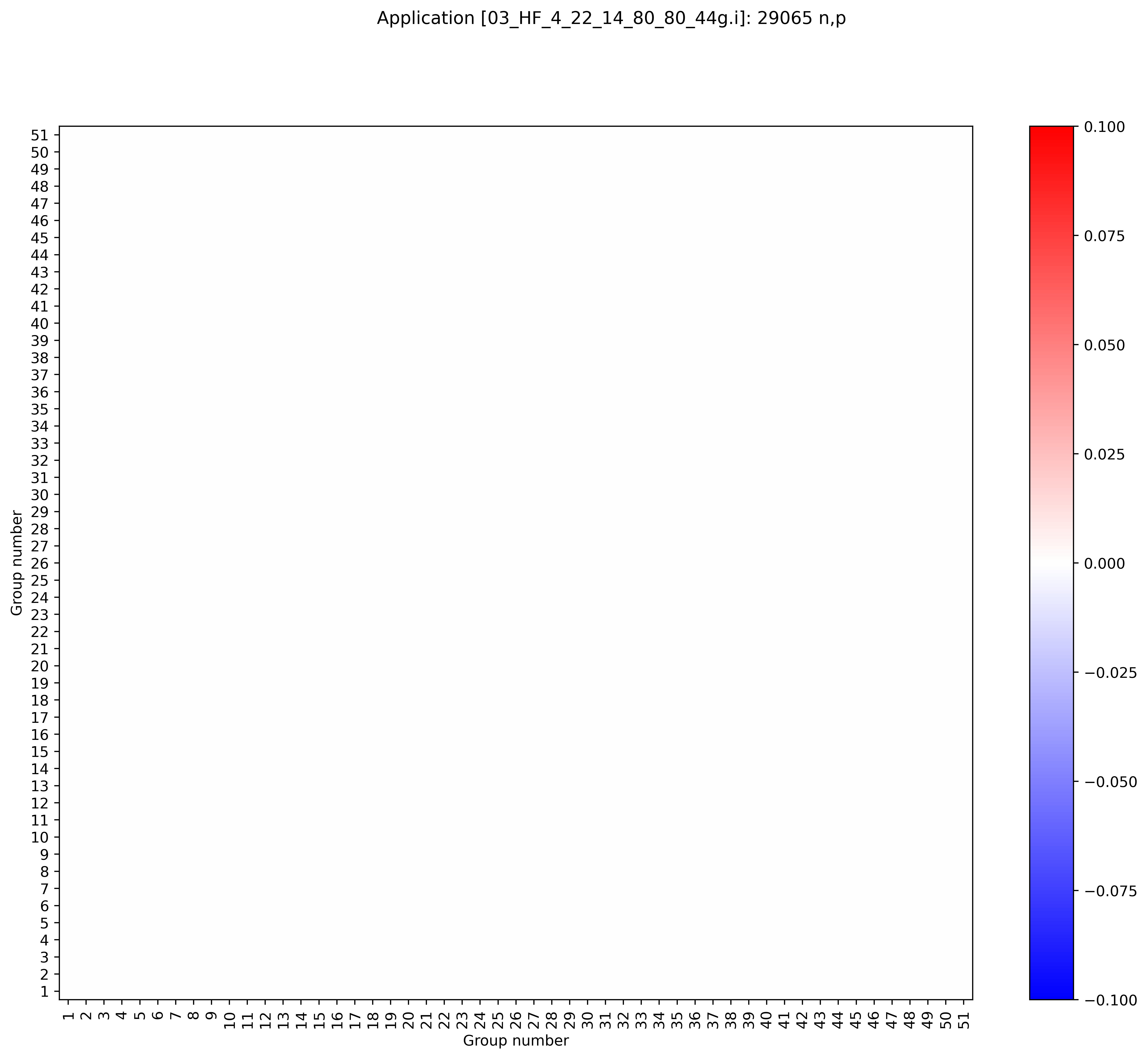 Cu63: 8.1, 51 group, JSON
Cu65: 8.1, 51 group, JSON
Cu63 elastic
\\myhome.lanl.gov\216313\++Data\codes\lab\whisper-tk\Output\PARADIGM_01_e71_ACE_44_Cu_nomods
Cu63 elastic
keff unc (in pcm) shown to the right
8.0 JSON and 8.1 are smaller than BLO
Since they are missing high energy covariances
Not clear why 8.0 ACE is so different compared to 8.0 JSON?
Cu63 inelastic
Cu63 inelastic
keff unc (in pcm) shown to the right
Due to covariances not existing, everything other than BLO shows 0 uncertainty…
Cu63 (n,gamma)
Cu63 (n,gamma)
keff unc (in pcm) shown to the right
8.0 and 8.1 are VERY large!
100% of uncertainty from a single large value in the covariance
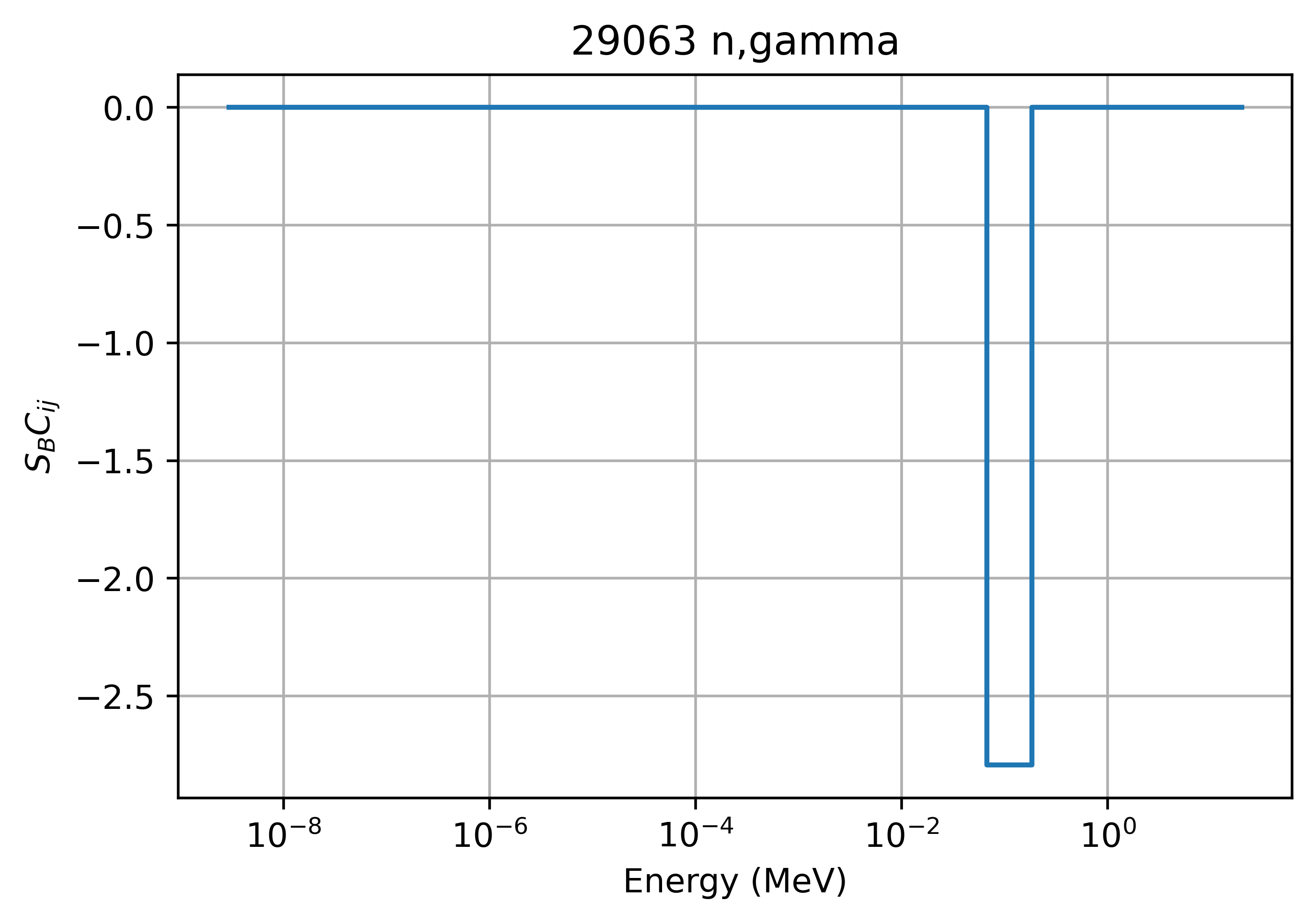 Cu63 (n,p)
Cu63 (n,p)
keff unc (in pcm) shown to the right
Similar to Cu63 inelastic
Cu65 elastic
Cu65 elastic
keff unc (in pcm) shown to the right
8.0 JSON and 8.1 are much smaller than BLO
Because they are missing high energy covariances
Cu65 inelastic
Cu65 inelastic
keff unc (in pcm) shown to the right
All 0 other than BLO
Cu65 (n,gamma)
Cu65 (n,gamma)
keff unc (in pcm) shown to the right
8.0 JSON and 8.1 are smaller than BLO
Because they are missing high energy covariances
Cu65 (n,p)
All are 0-1 pcm
Conclusions
Cu nuclear data is important (and important for actinide intermediate energy nuclear data)
There seem to be major issues (at least with the processed data I was using) for some reactions:
Missing fast covariances in ENDF8.0+8.1
Cu63 (n,gamma) also has a separate issue
Cu covariances could definitely use an update for ENDF9.0
Other nuclide/reactions I have seen major issues with in ENDF8.0
Ni60 inelastic
Ni60 (n,p)
Ca40 elastic
Ca40 (n,gamma)
U235 (n,gamma)
DISCLAIMER: these have not been investigated in detail. Issues could be in covariances or in processing
Acknowledgments
Research reported in this publication was supported by the U.S. Department of Energy LDRD program at Los Alamos National Laboratory.
NCERC is supported by the DOE Nuclear Criticality Safety Program, funded and managed by the National Nuclear Security Administration for the Department of Energy.
Los Alamos National Laboratory is operated by Triad National Security, LLC, for the National Nuclear Security Administration of the US Department of Energy under Contract No. 89233218CNA000001.
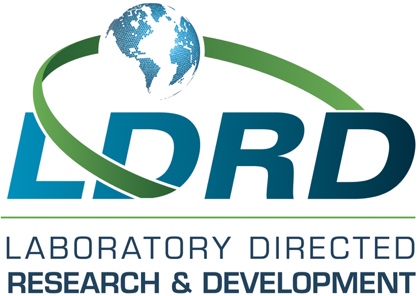 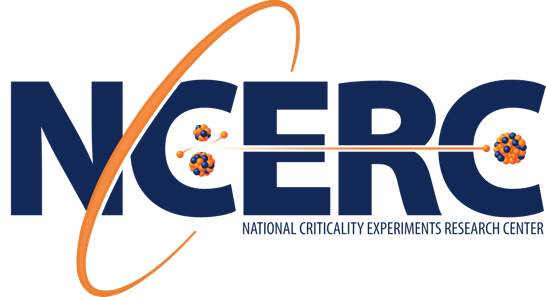 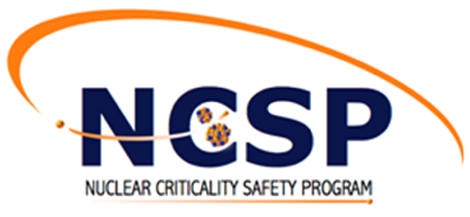 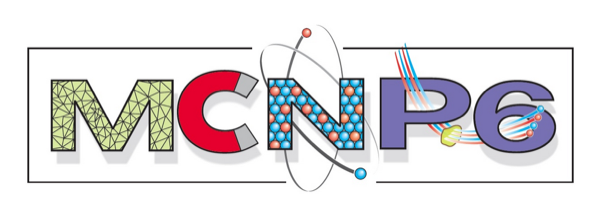